Pathways Through CollegeThe Journey of Three Students Pursuing Goals
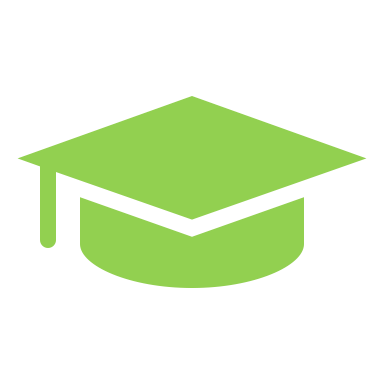 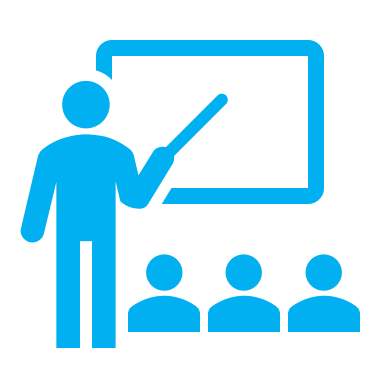 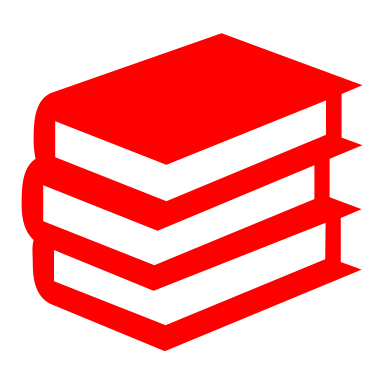 Student Leadership Conference
Reno, Nevada
November 2019
[Speaker Notes: Hi, my name is Jean Hauff and I am presenting about Pathways through college.]
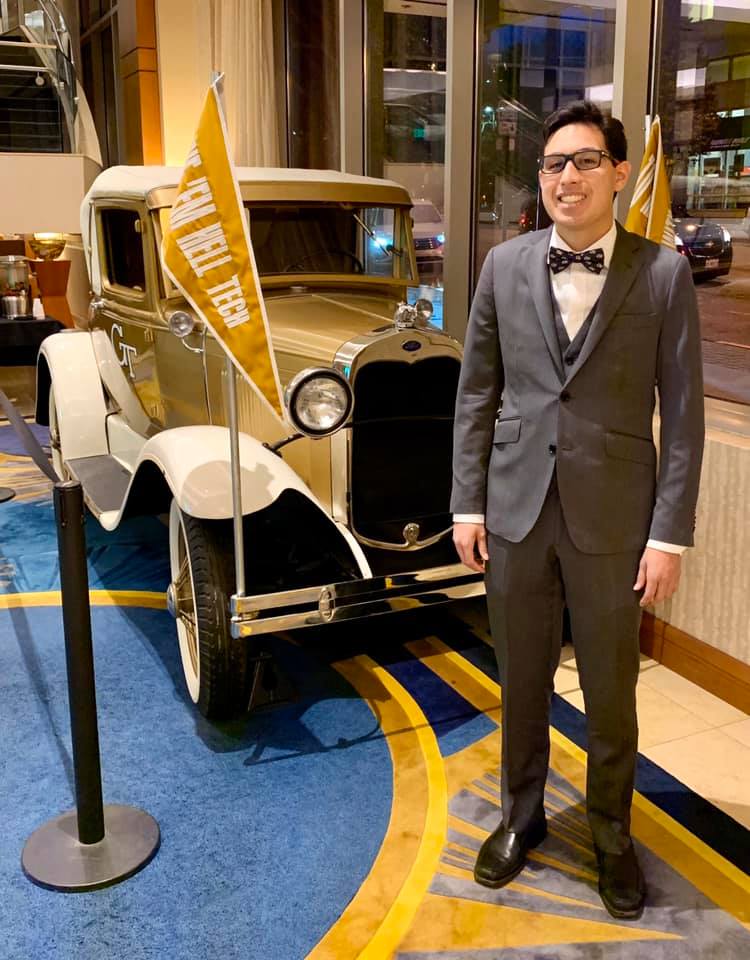 Pathways Through College:The Journey of Antonio Pursuing His Goals
PRESENTED BY ANTONIO E. CONTRERAS
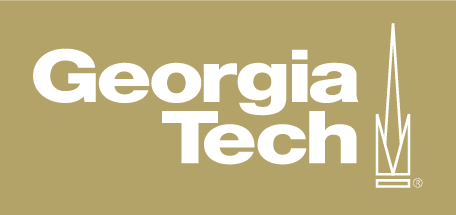 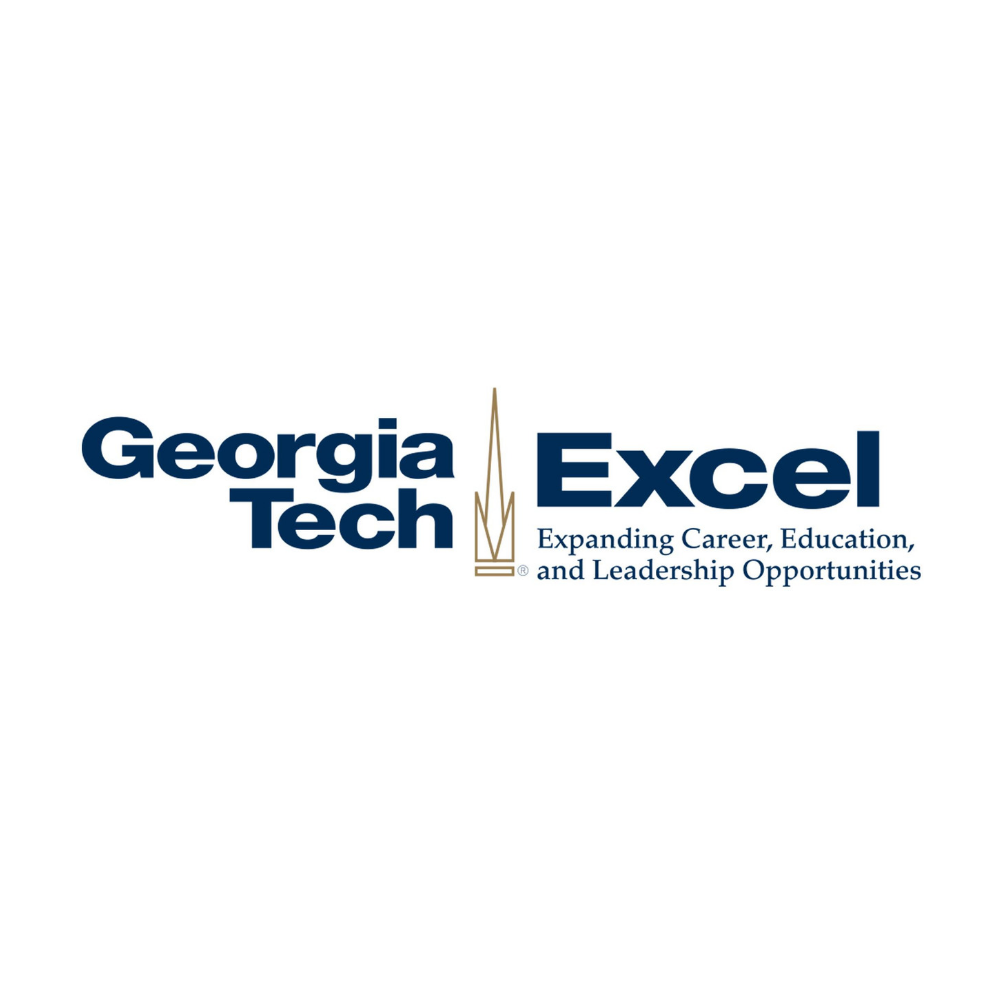 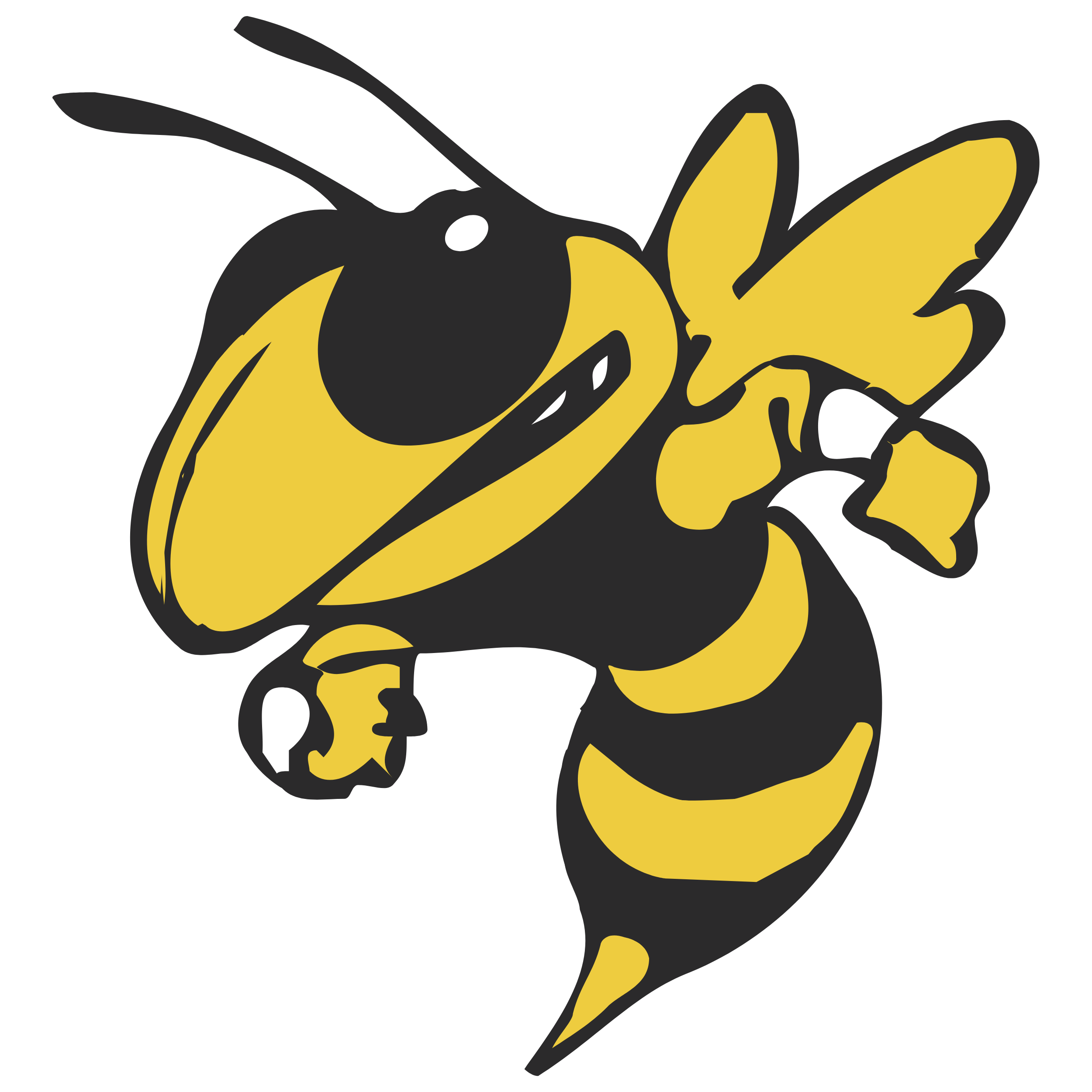 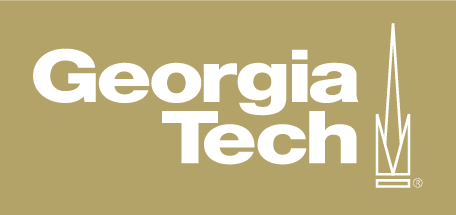 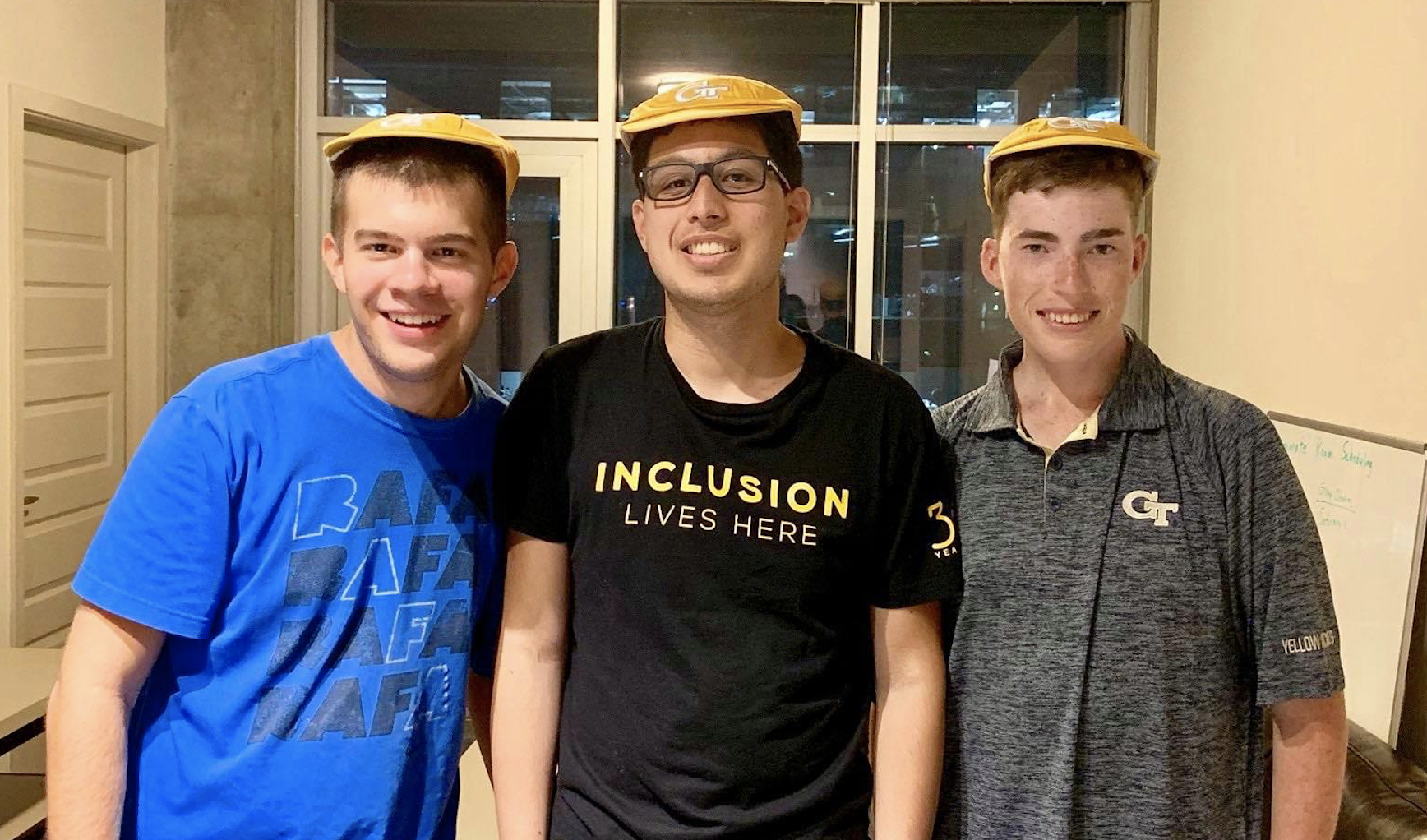 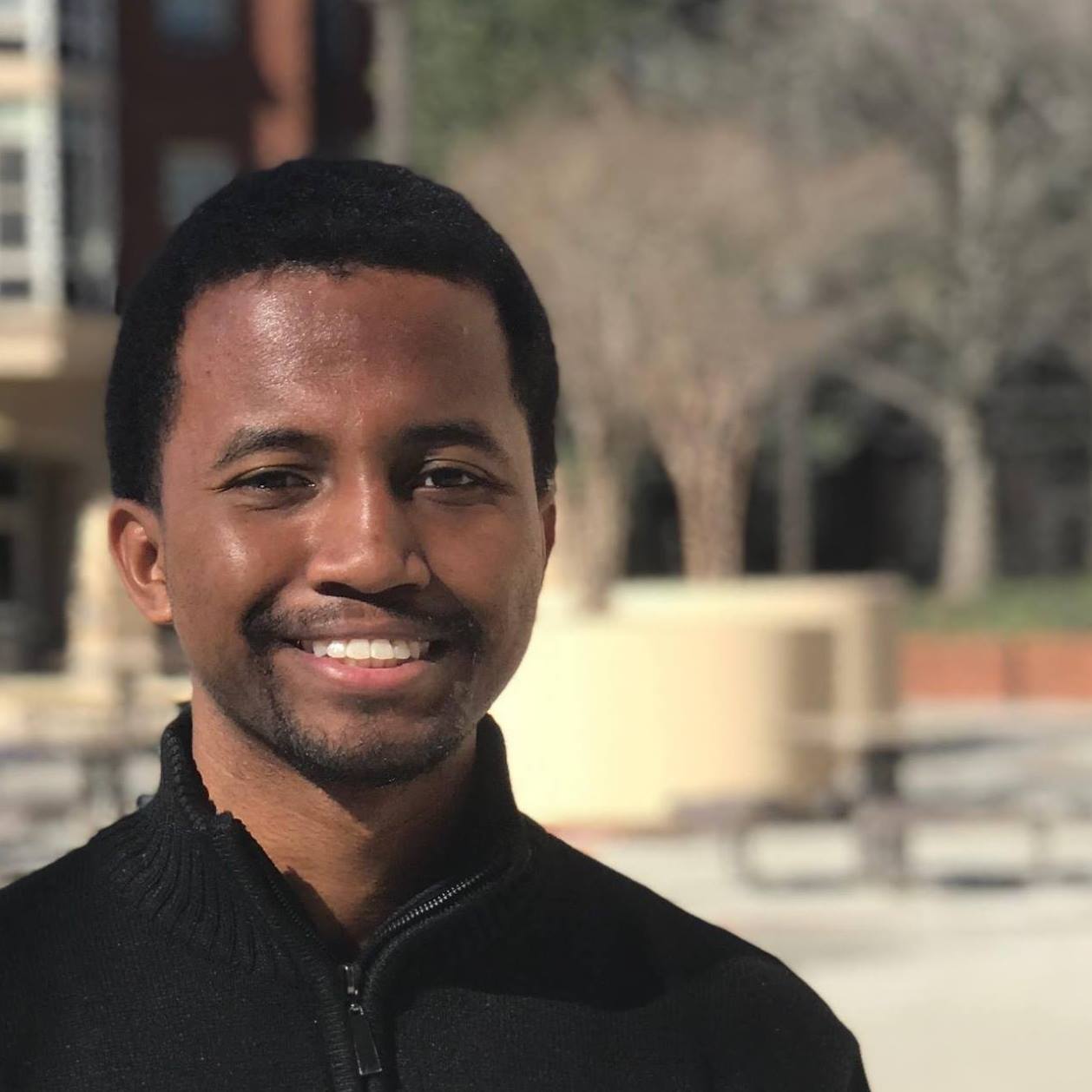 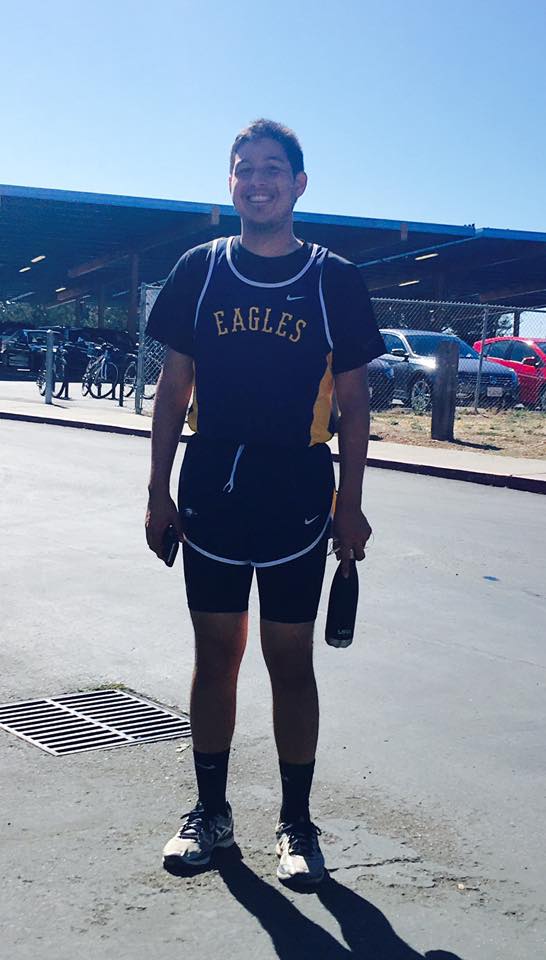 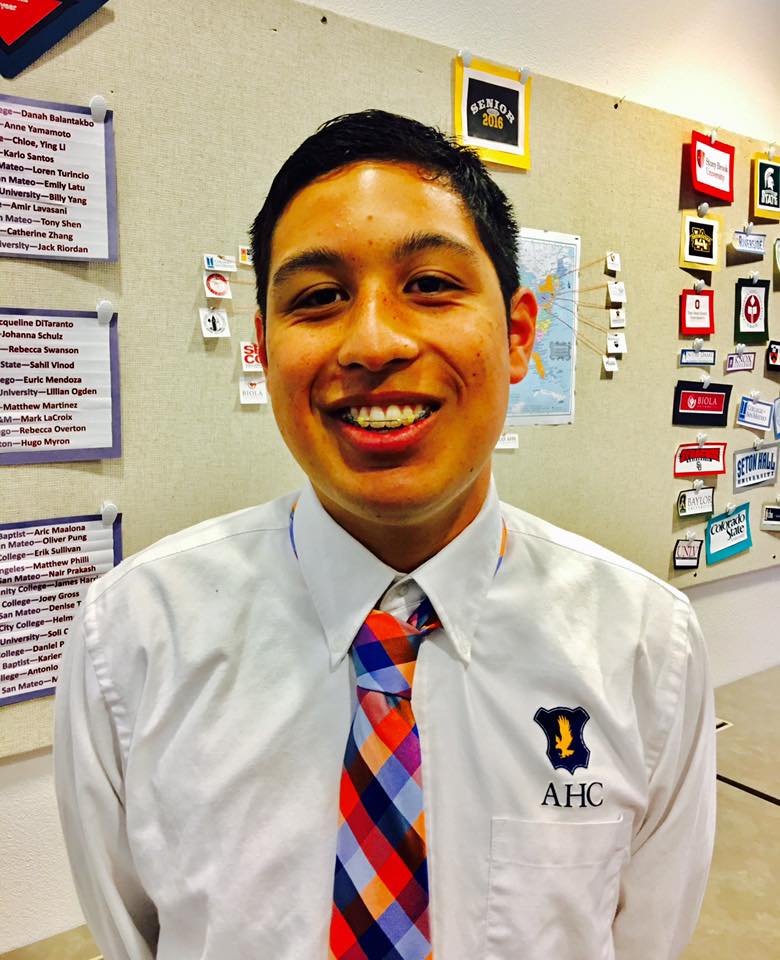 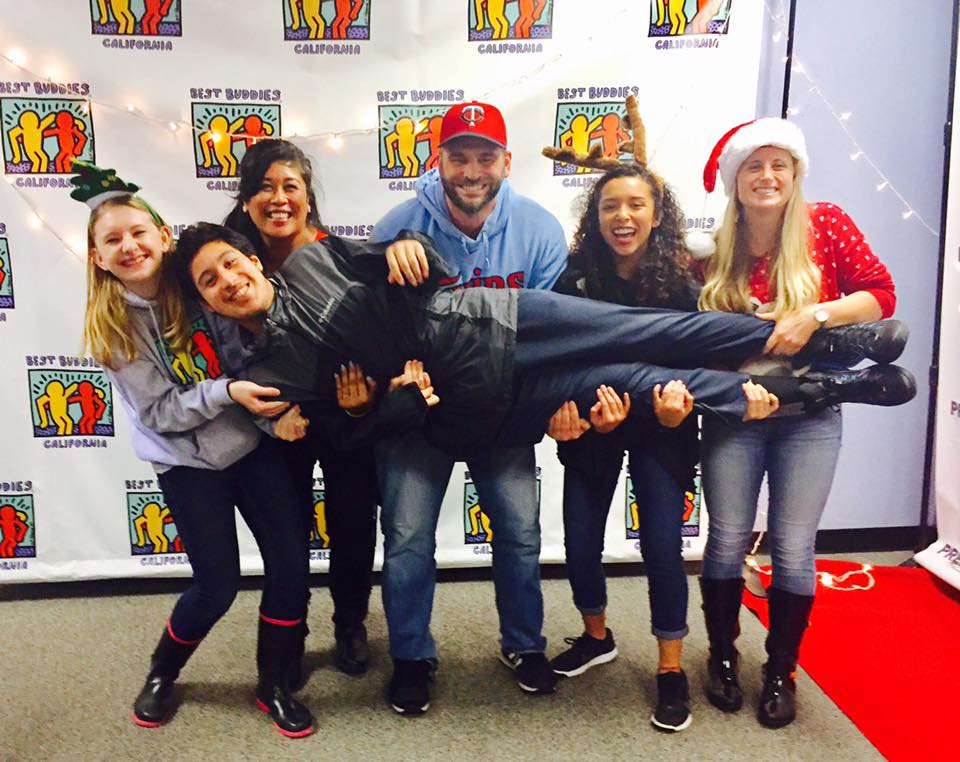 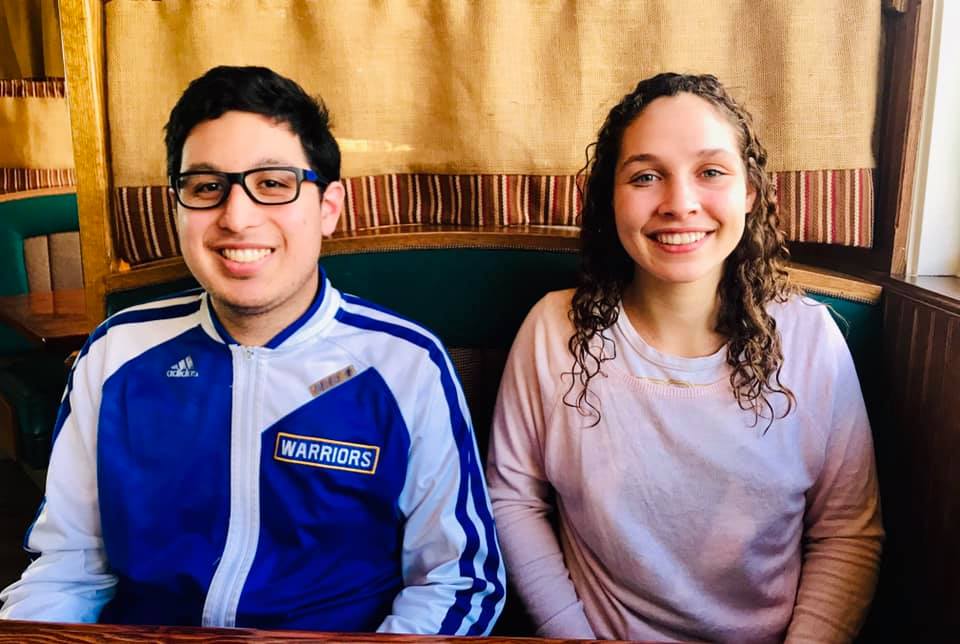 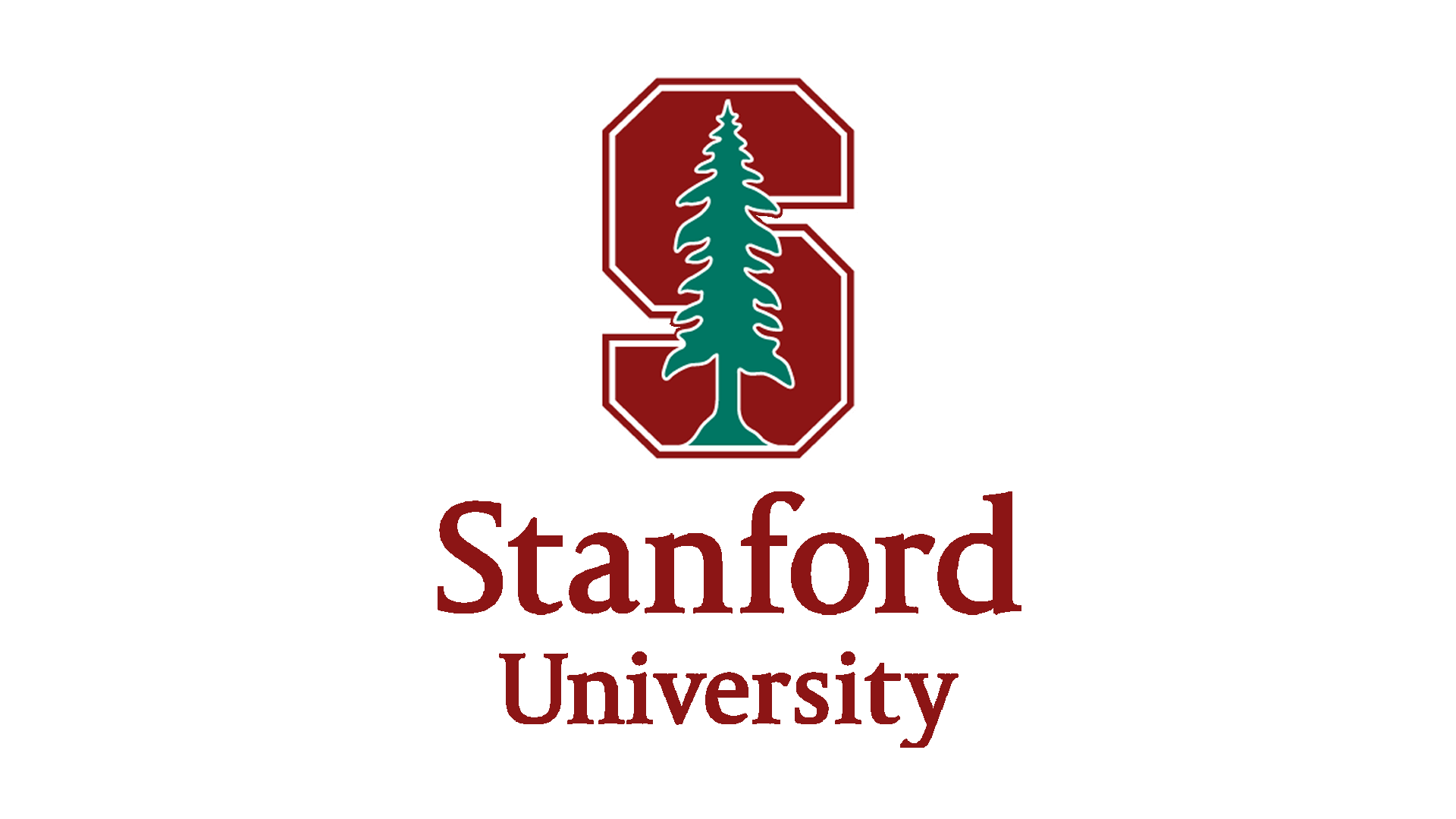 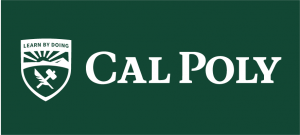 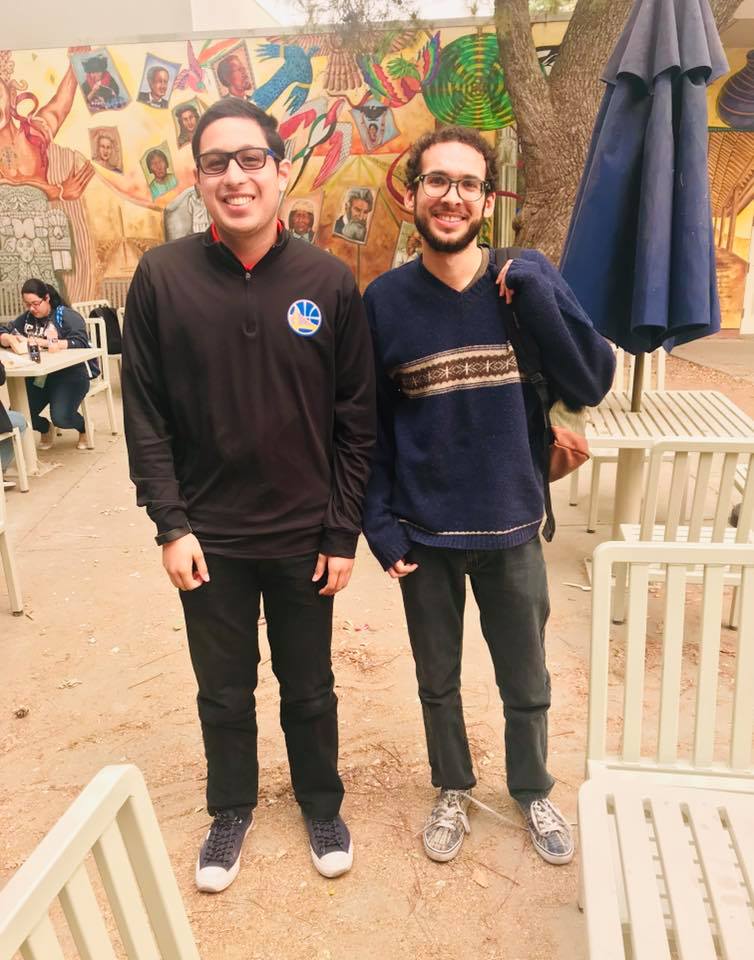 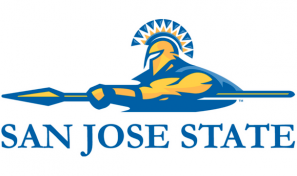 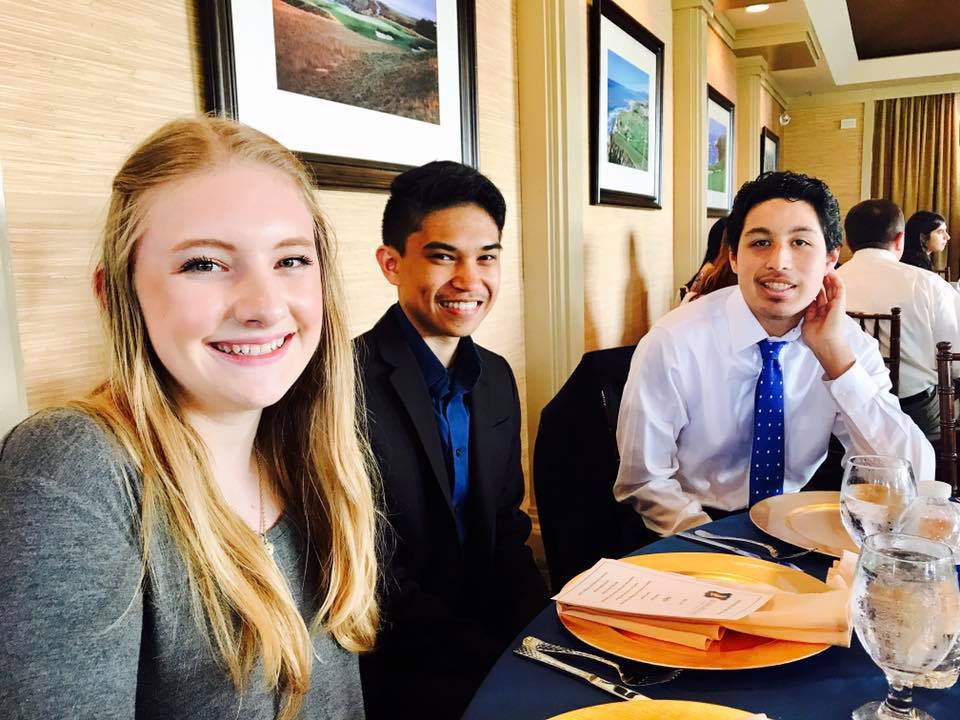 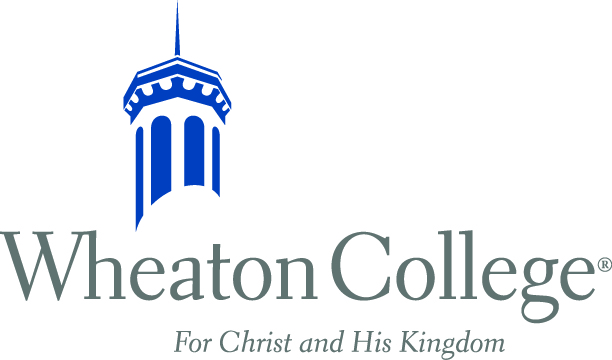 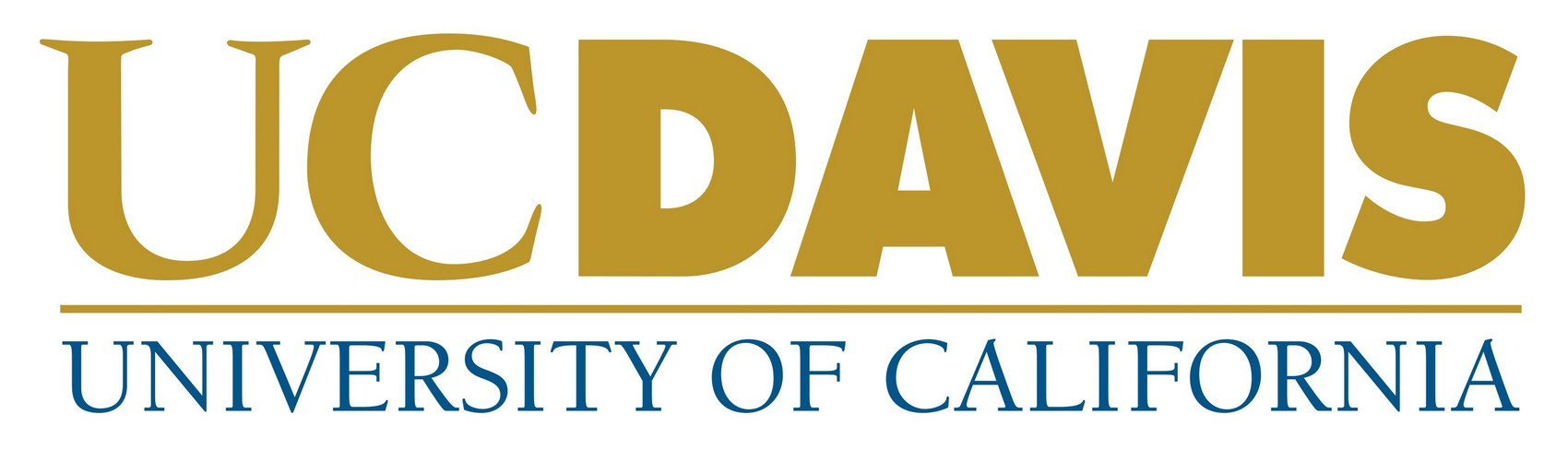 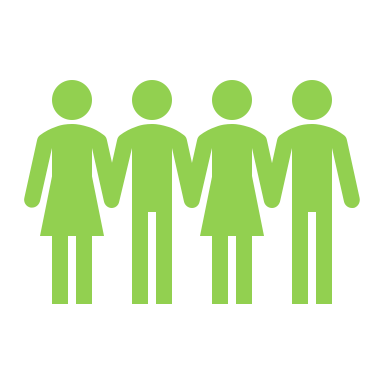 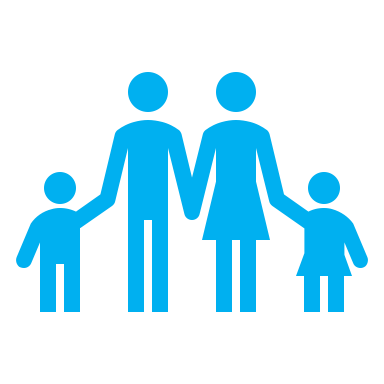 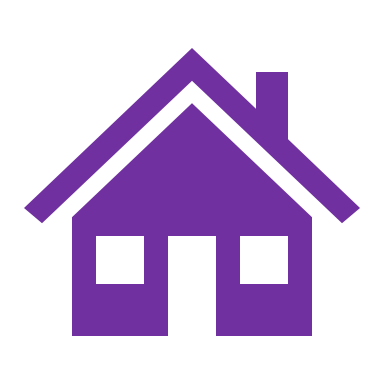 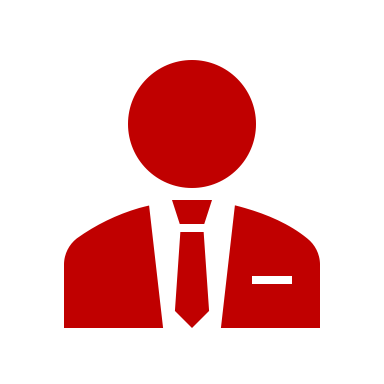 friends
family
own house
career
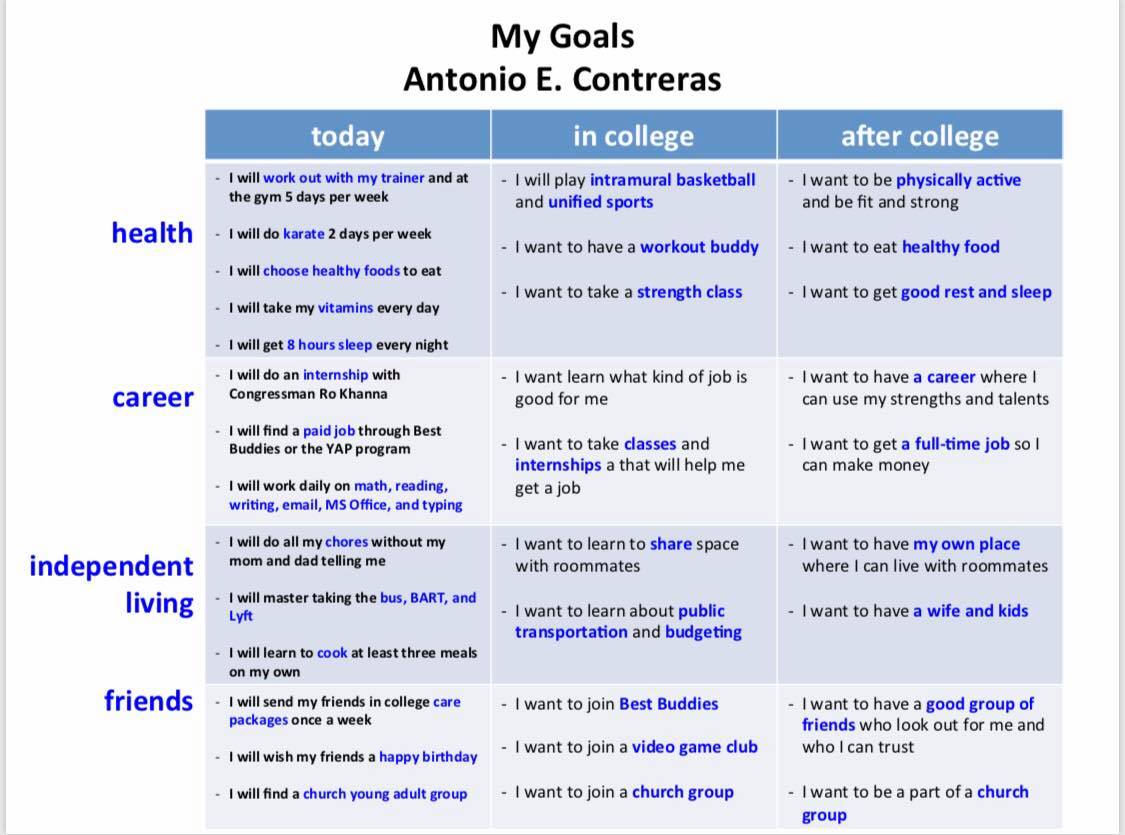 Goals Example 1
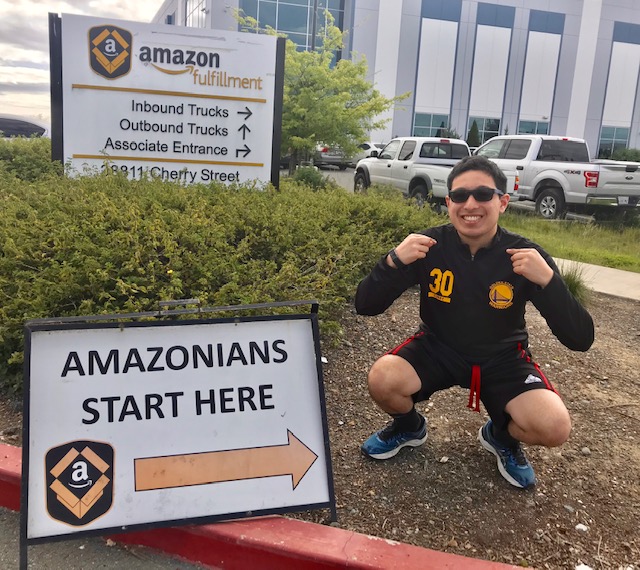 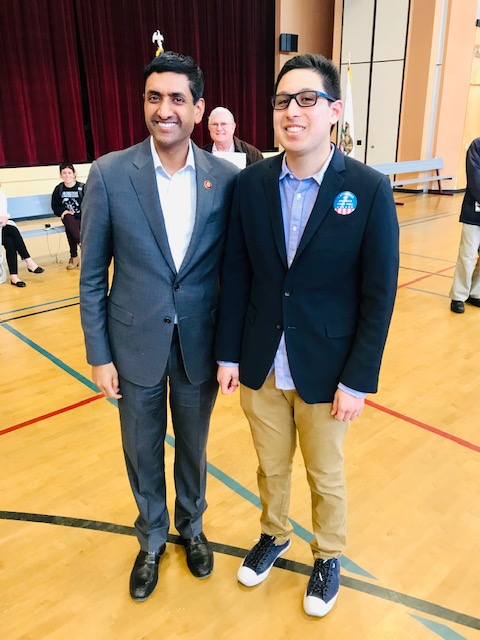 Goals Example 2
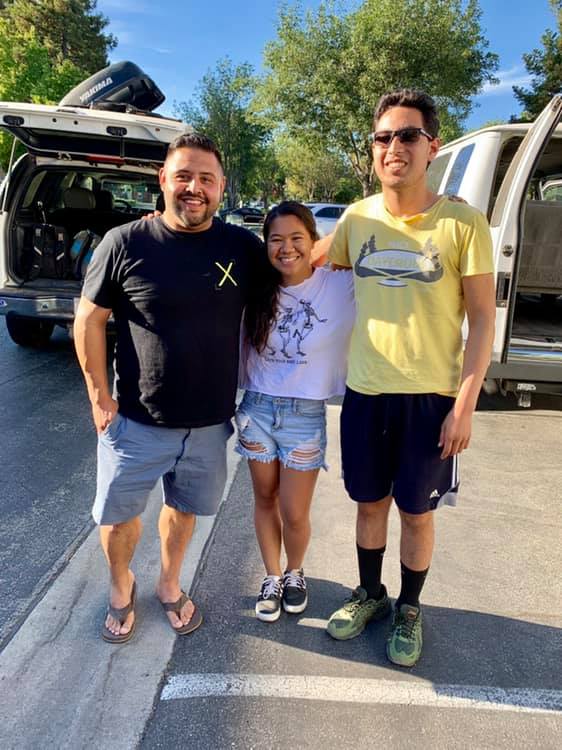 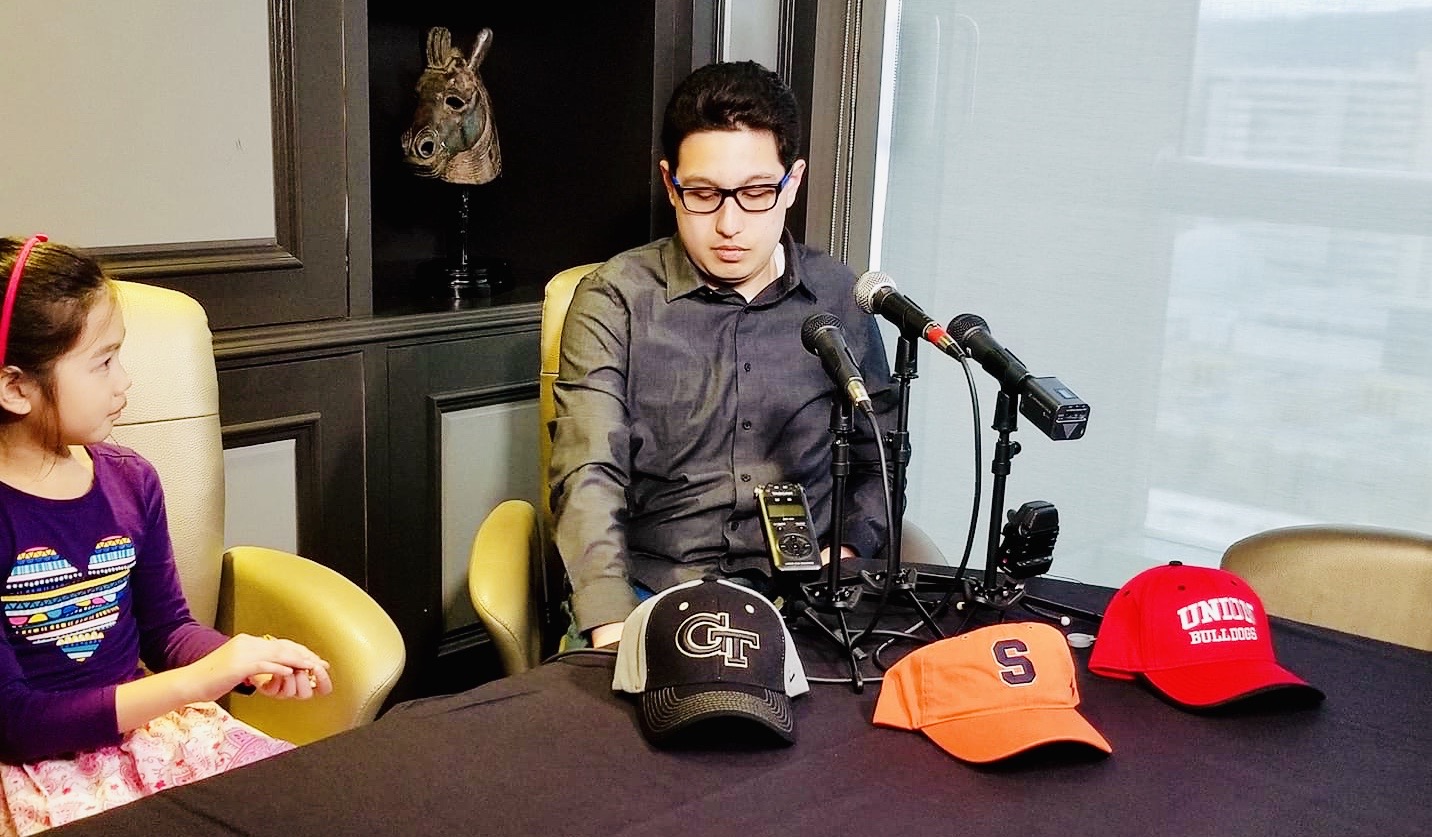 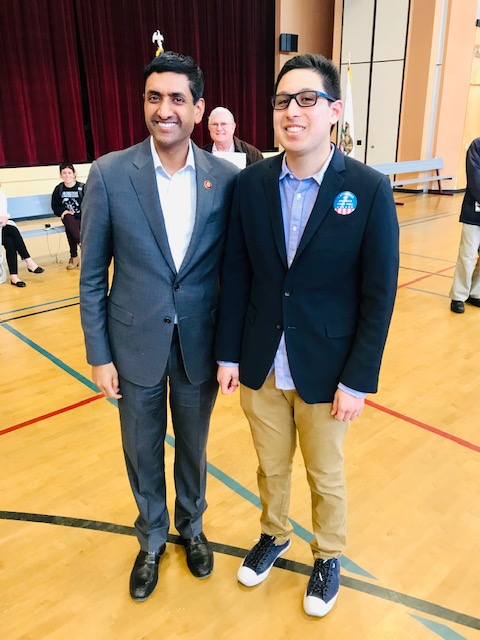 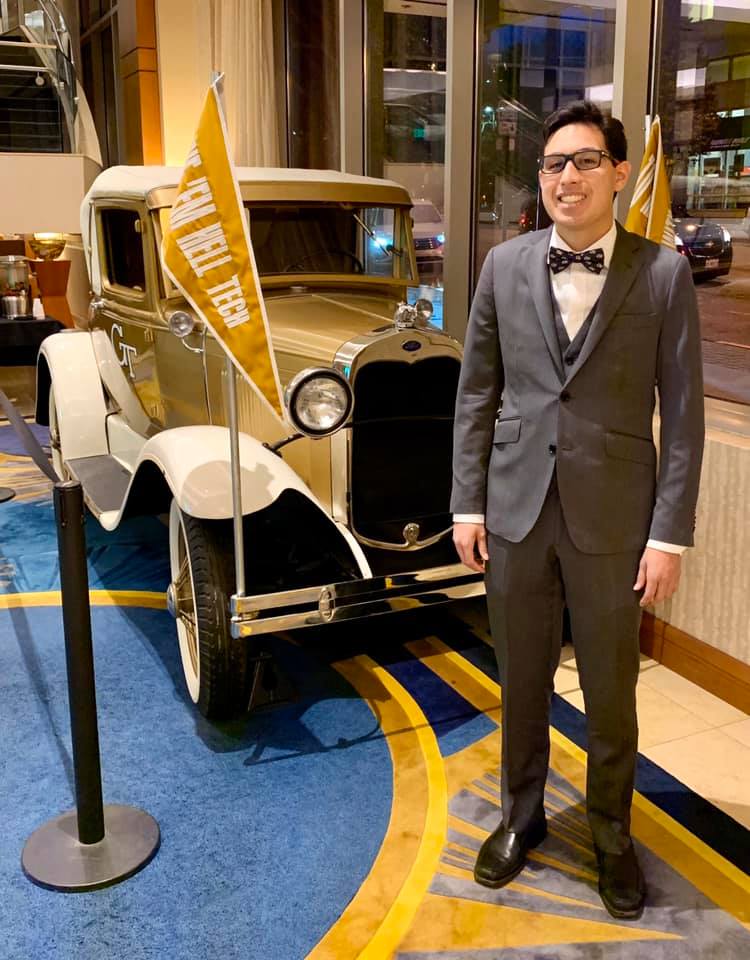 Antonio E. Contreras
acontreras31@gatech.edu
510.936.1104
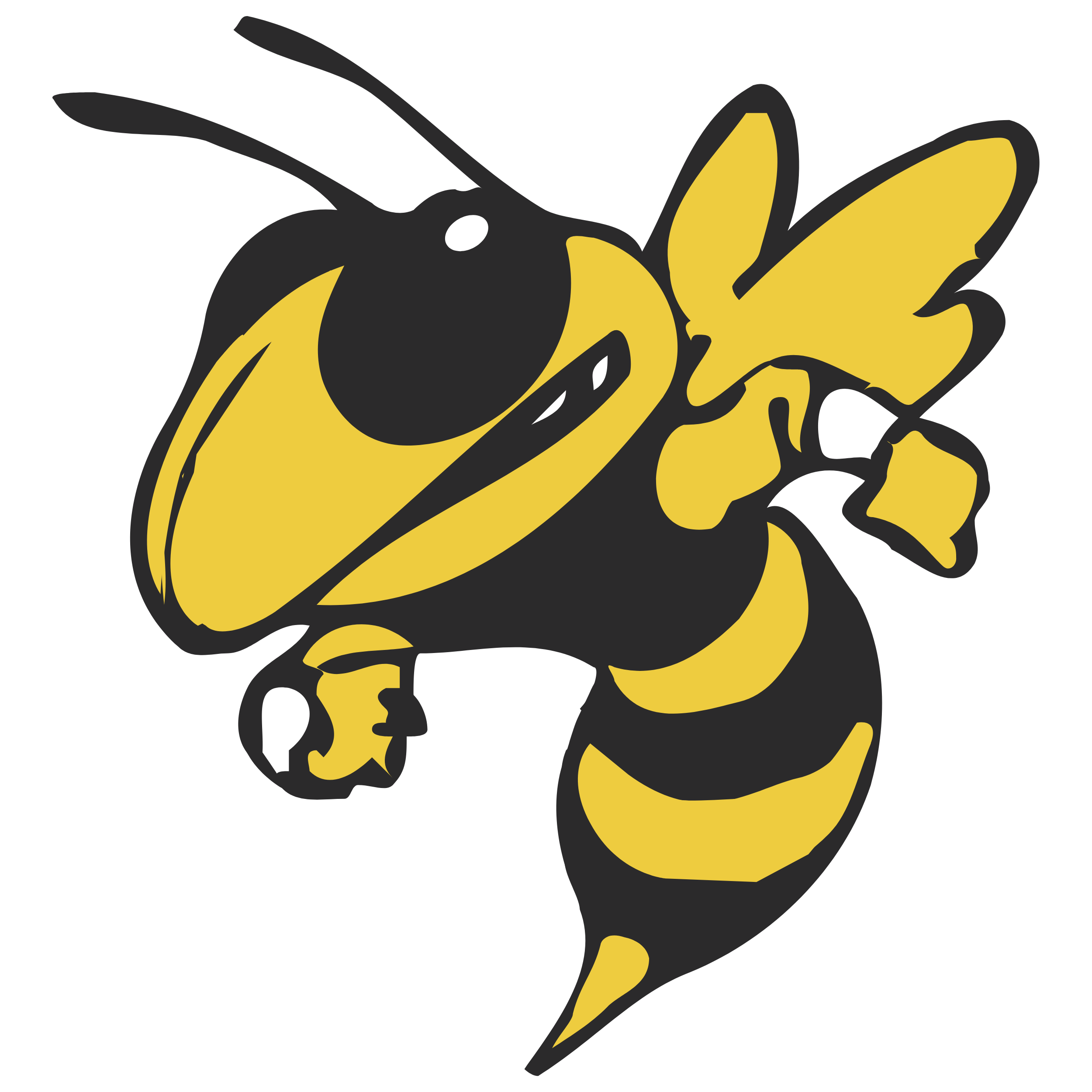 [Speaker Notes: Hi, my name is Jean Hauff and I am presenting about Pathways through college.]
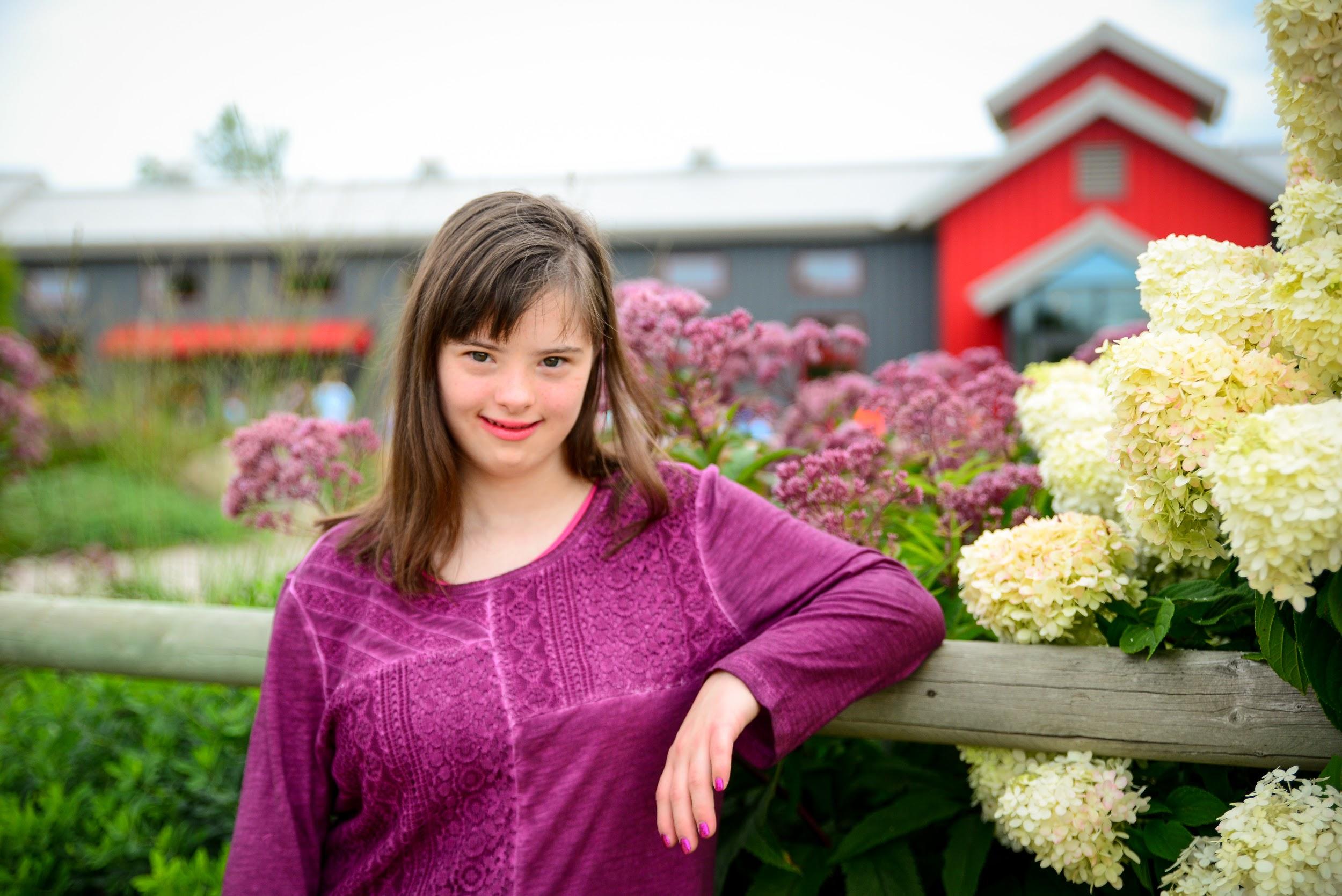 Pathways Through College: the journey of Jean pursuing her goals.
BY JEAN HAUFF
[Speaker Notes: Hi, my name is Jean Hauff and I am presenting about Pathways through college.]
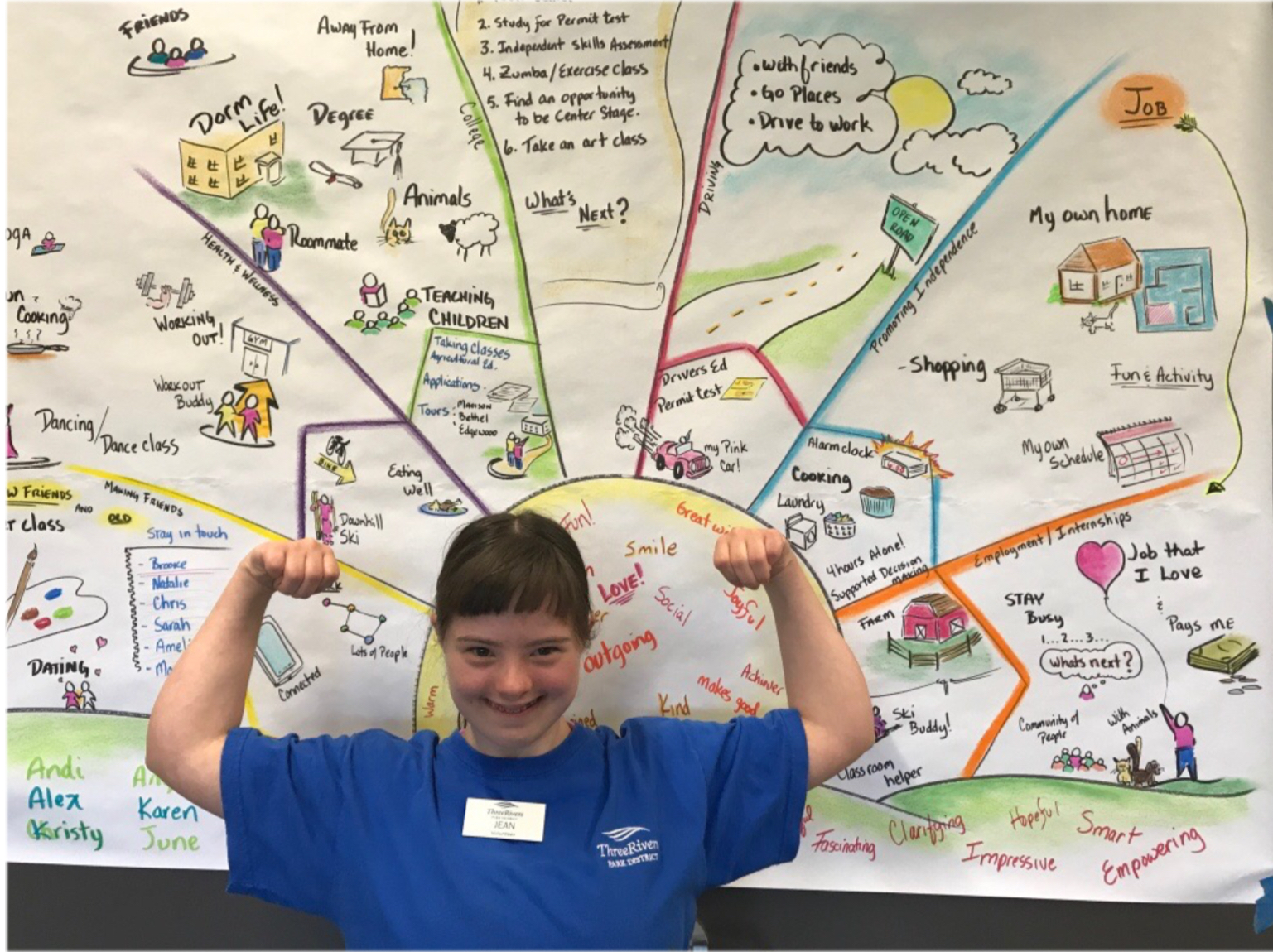 LIBERTY PLAN
Person Centered Planning
[Speaker Notes: This is my liberty plan. We talked about what I want for my future. We talked about health and wellness, college, driving, promoting independence and employment.]
LEARNING ABOUT COLLEGES
VISITED COLLEGES

RIDGEWATER COLLEGE 
BETHEL UNIVERSITY
EDGEWOOD COLLEGE
[Speaker Notes: I learned about colleges. I visited Ridgewater College, Bethel University and Edgewood College.]
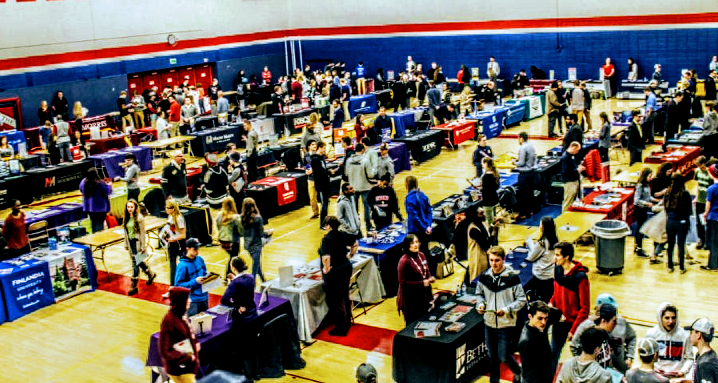 ATTENDED COLLEGE FAIR AND TALKED TO COLLEGES
[Speaker Notes: I attended the college fair and talked to colleges.]
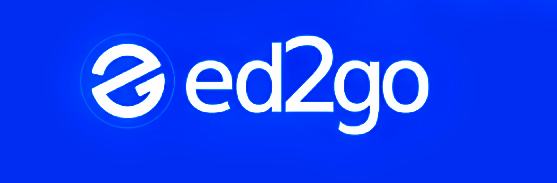 TAKING COLLEGE CLASSES
ED2GO- VETERINARY ASSISTANT, BLOGGING AND SOCIAL MEDIA
SW METRO- AGRICULTURAL CAREERS
RIDGEWATER COLLEGE – INTRO TO VETERINARY SCIENCES
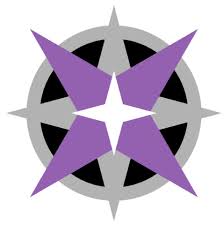 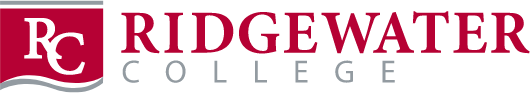 [Speaker Notes: I take college classes. I take Veterinary assistant, blogging and social medias classes at Ed2go. I take agricultural career class at SW Metro. I take intro to veterinary science classes at Ridgewater College.]
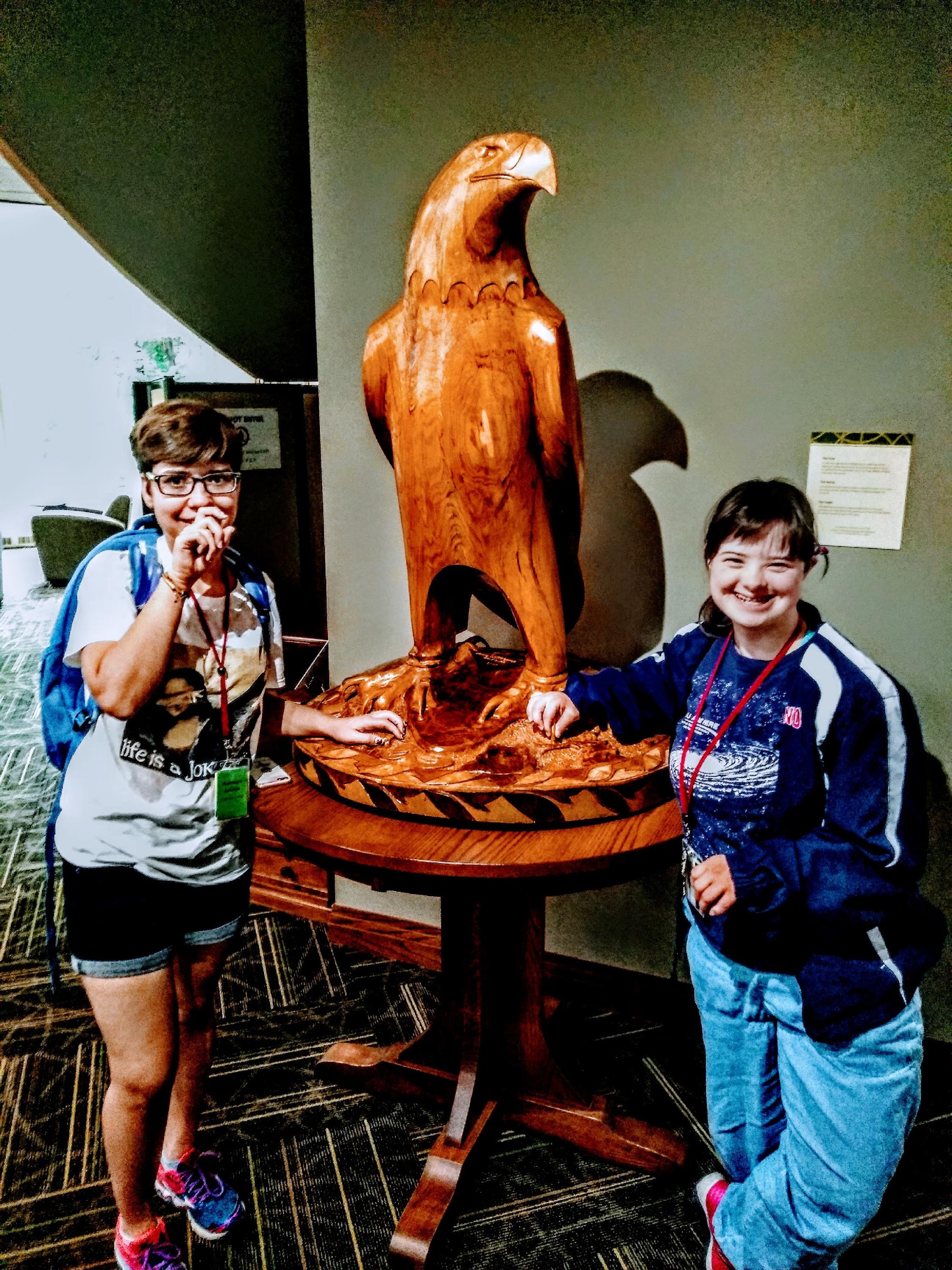 Attending a Pre College SUMMER PROGRAM
Edgewood College
One week college experience
Madison, WI
[Speaker Notes: I attended a pre college summer program at Edgewood College. It was one week at Madison, WI.
In the picture is a bald eagle and I made a new friend.]
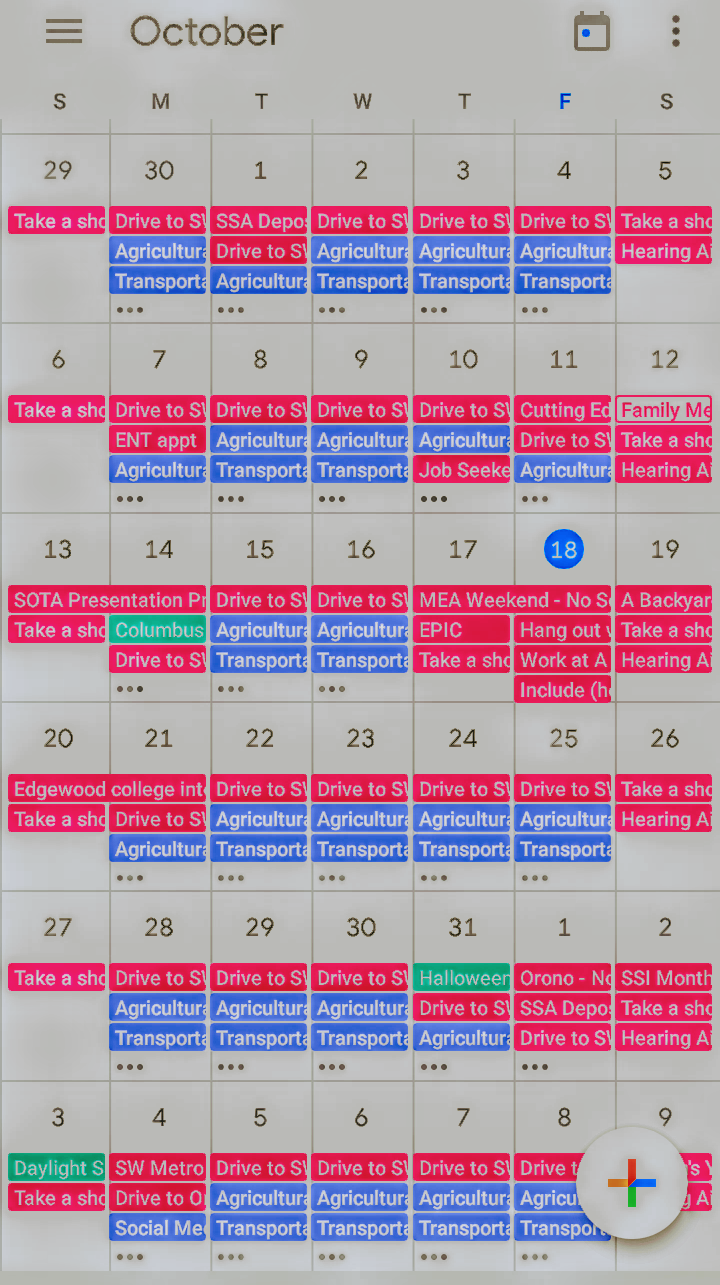 MANAGING MY CALENDAR
INDEPENDENTLY MANAGING MY TIME
GETTING UP IN THE MORNING 
BEING READY ON TIME
[Speaker Notes: I manage my calendar. I manage my time, getting up in the morning and being ready on time. This picture is my calendar. It includes my classes, work schedule, appointments and other activities.]
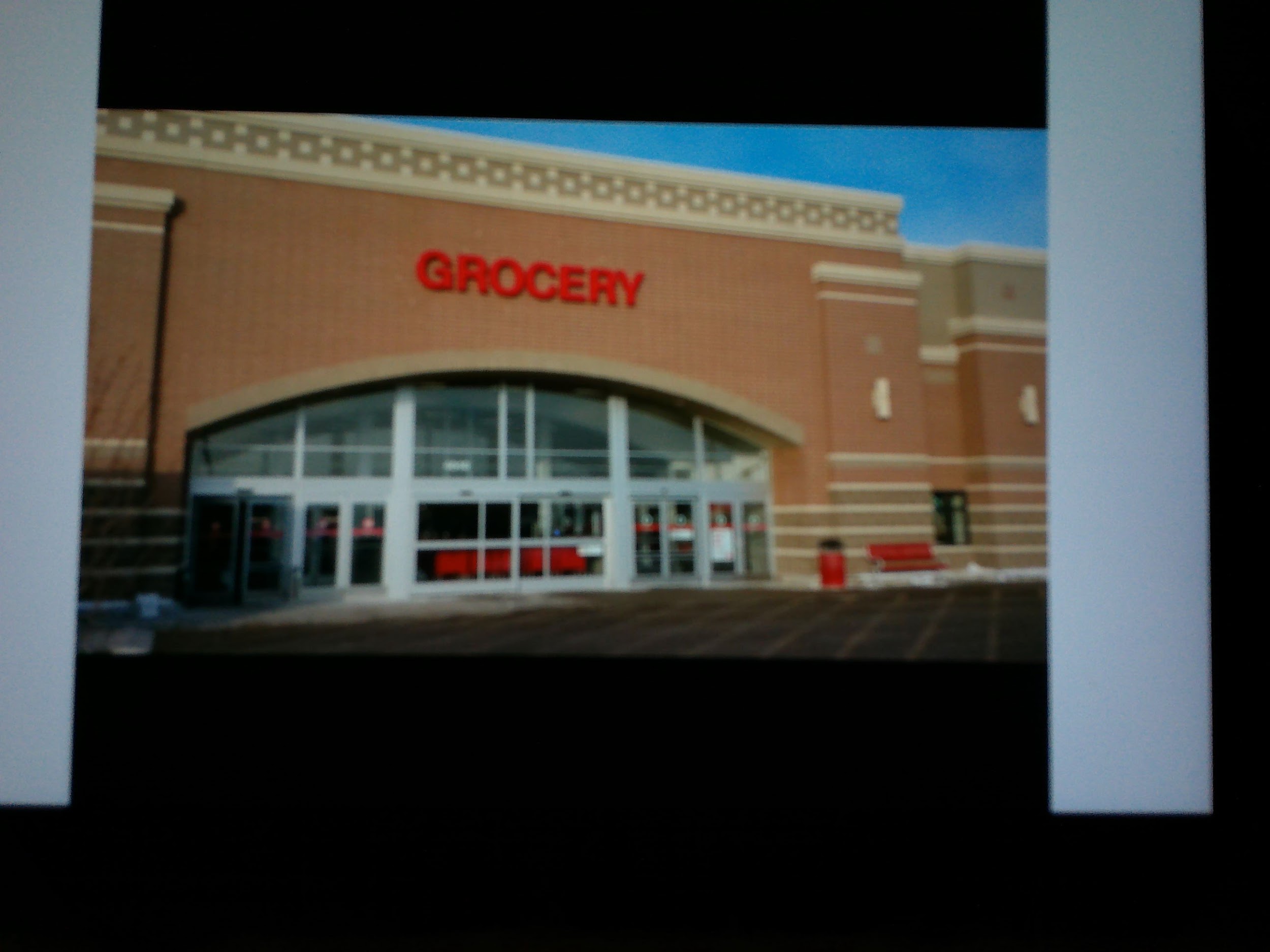 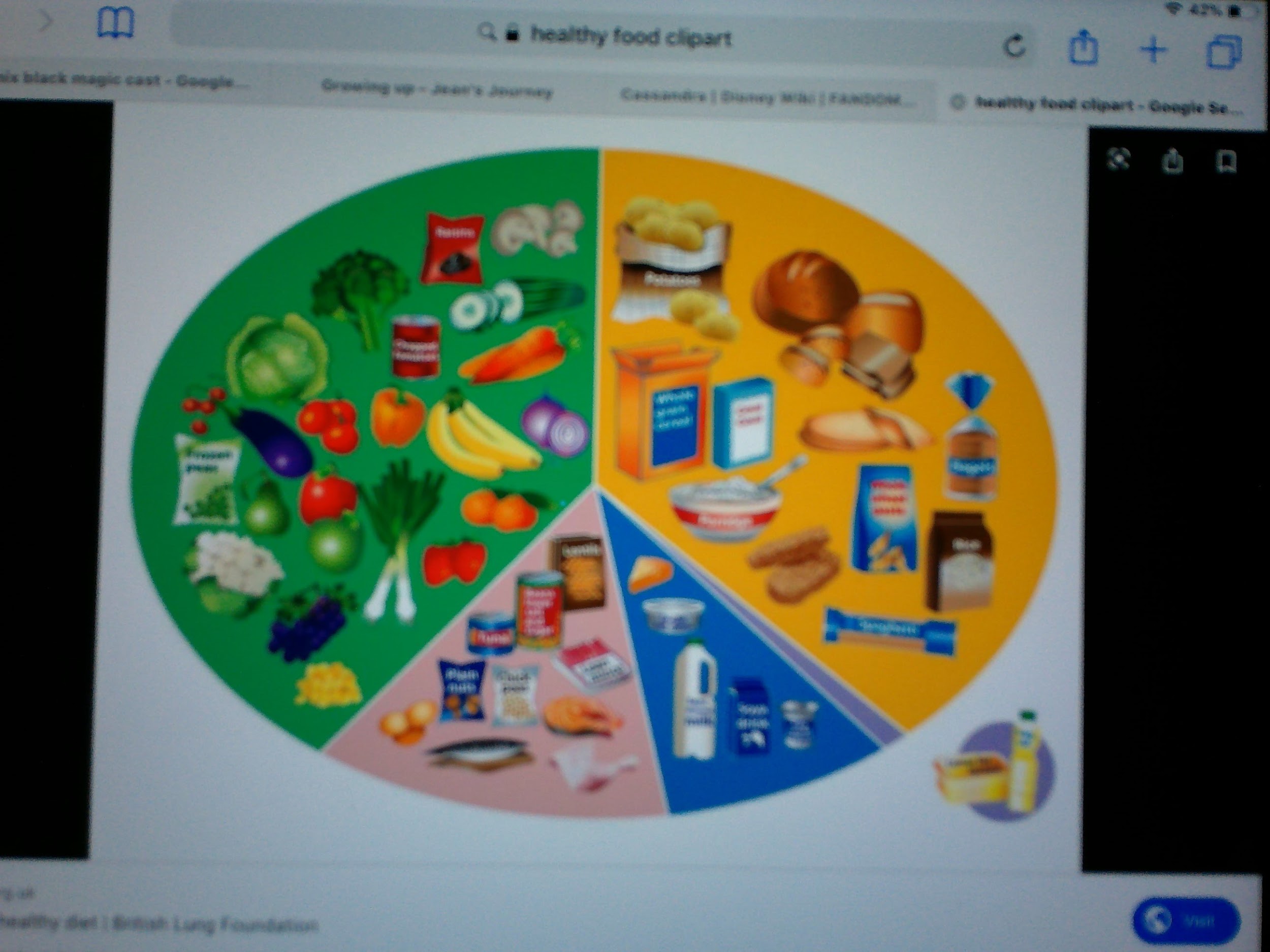 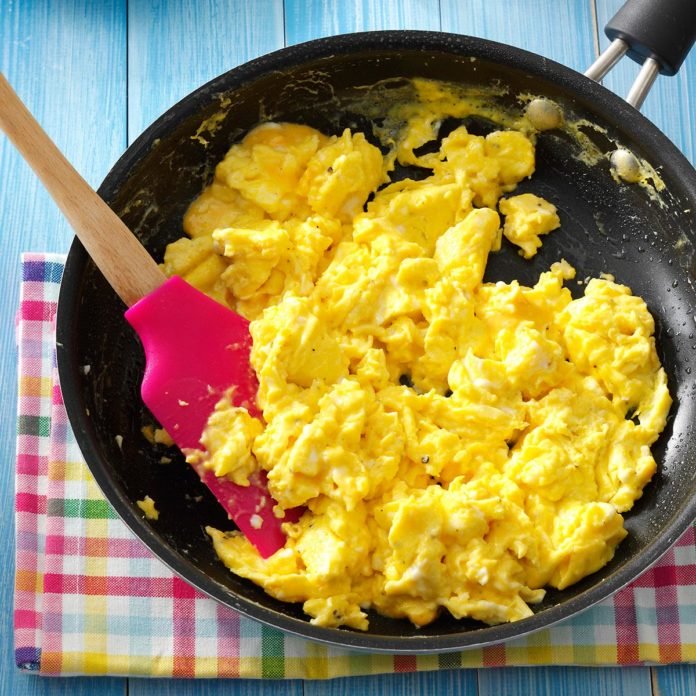 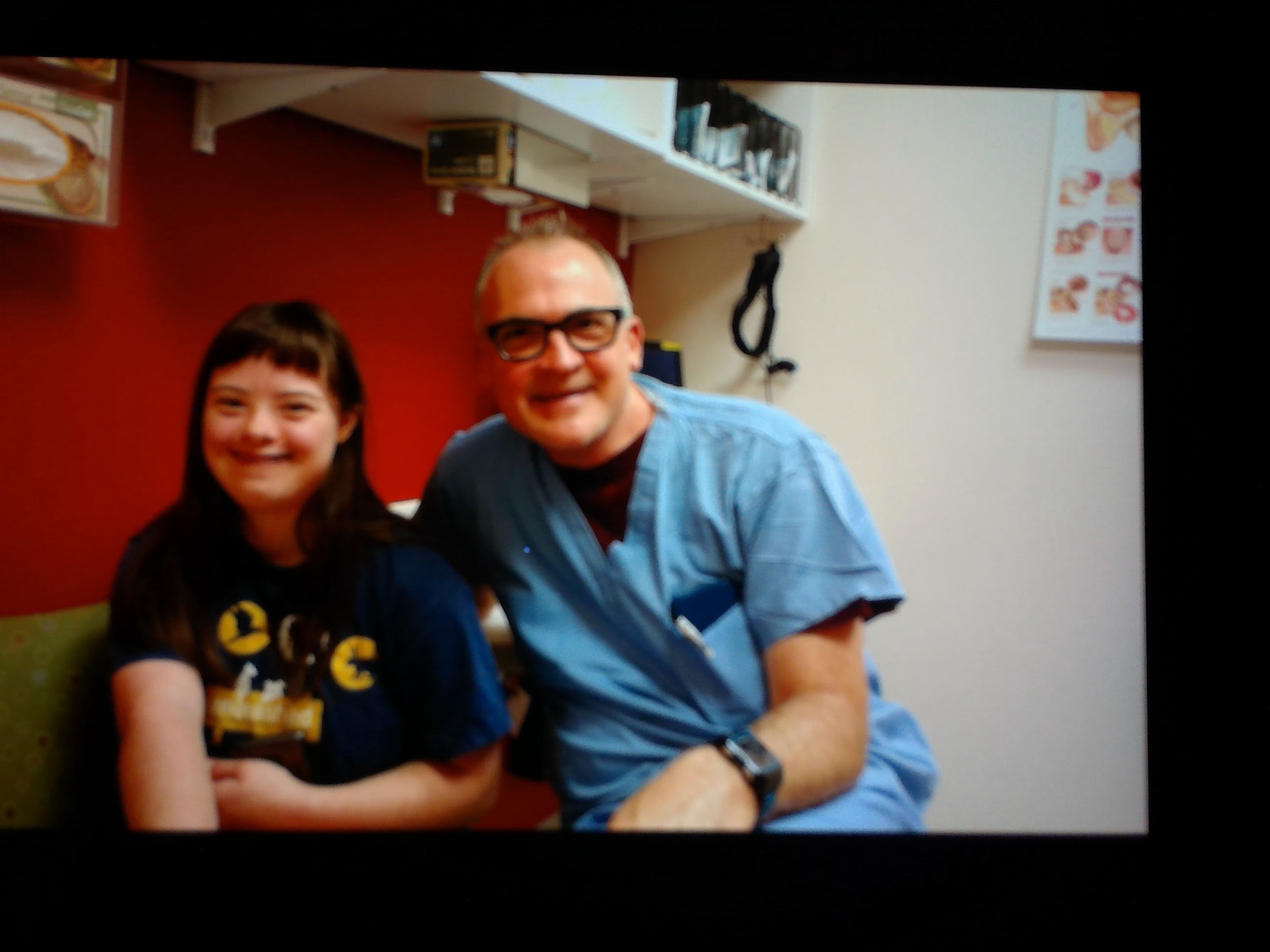 TAKING CARE OF MYSELF
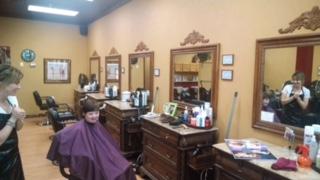 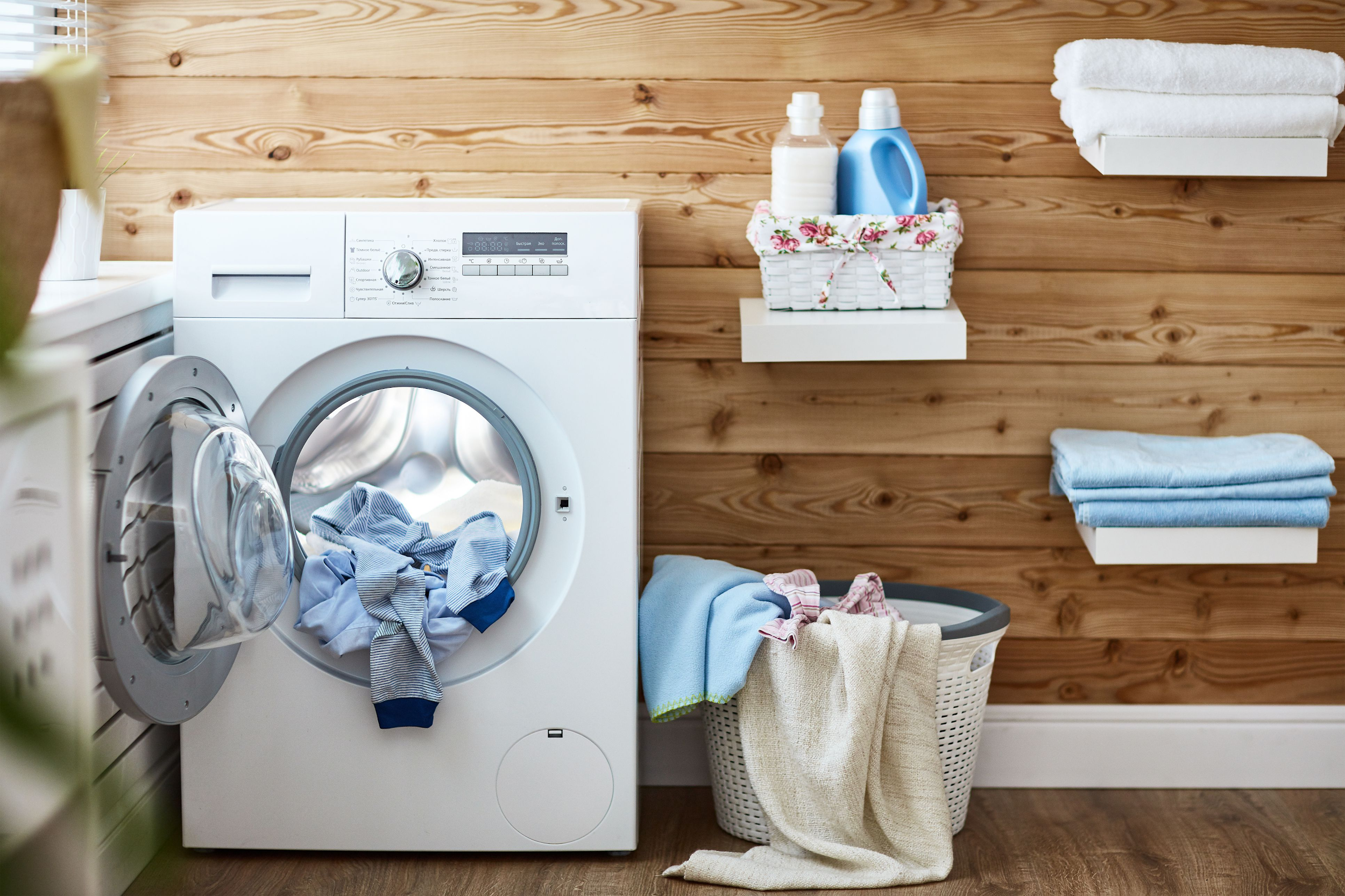 Healthy eating 

Cooking

Exercising

Shopping
  FOOD AND SNACKS 
  PERSONAL HYGIENE
  CLOTHING
Laundry
Making appointments
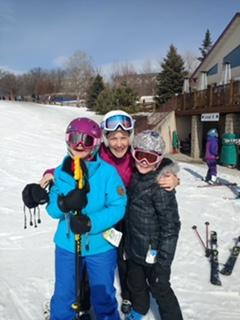 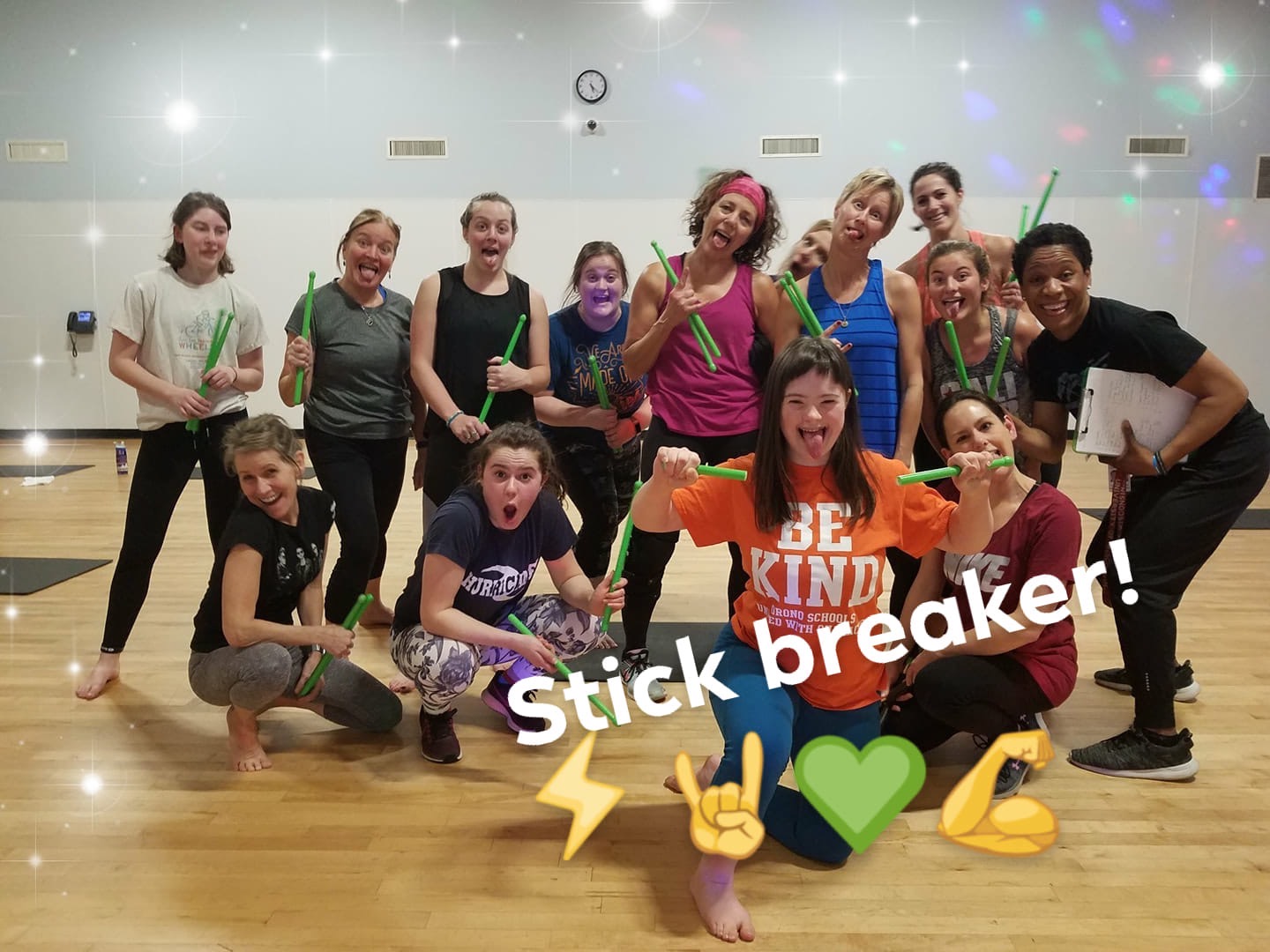 [Speaker Notes: These pictures are me taking care of myself. I eat healthy, cook, exercise, shop or food and snacks, personal hygiene, clothing, do laundry and make appointments.]
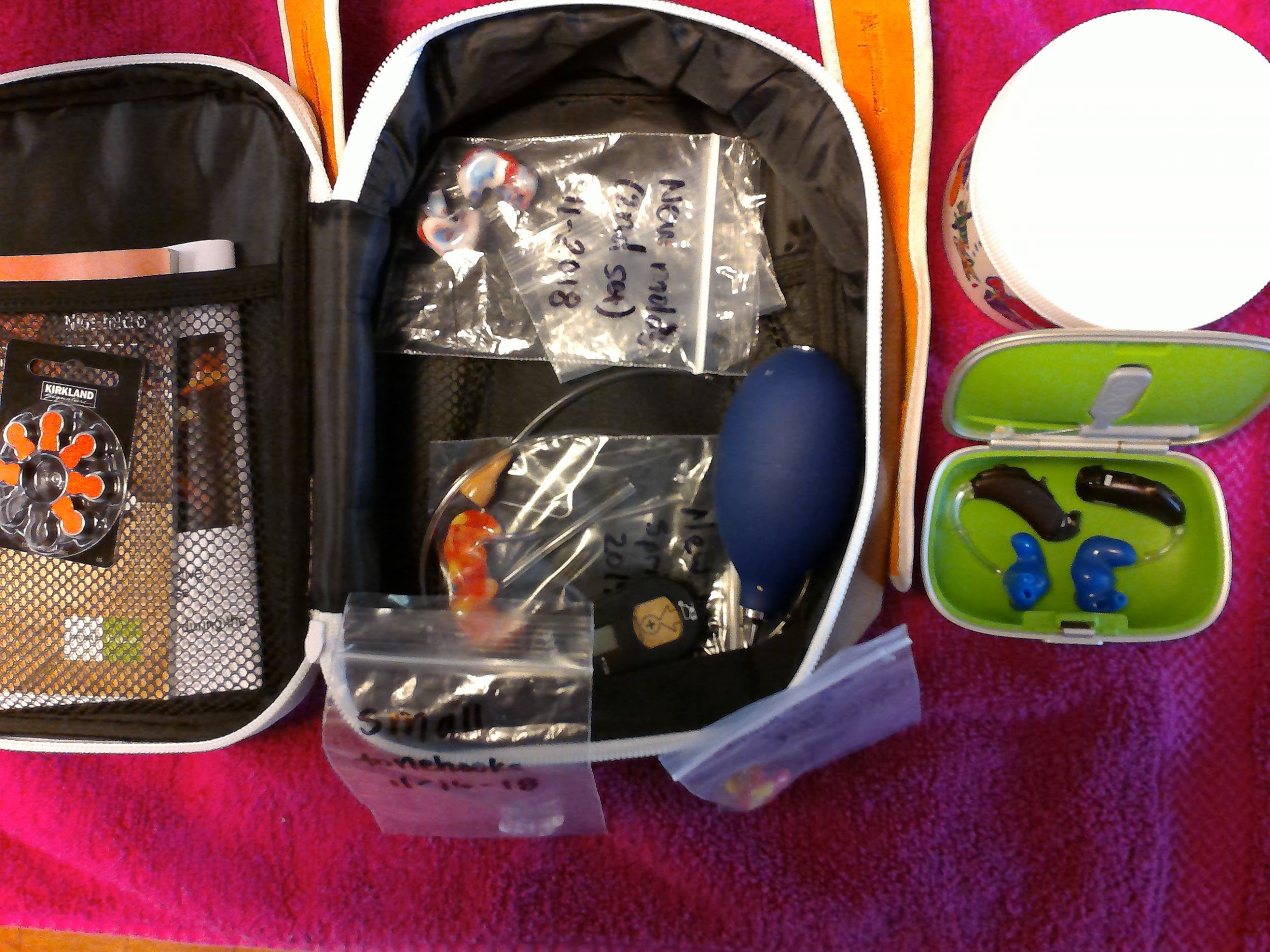 TAKING CARE OF MY HEARING AIDS
[Speaker Notes: I take care of my hearing aids. Do demonstration with hearing aids!]
WORKING AND INTERNSHIPS 
Exploring Interests and strengths
Volunteering
Gale Woods Farm                        Padraig’s Place
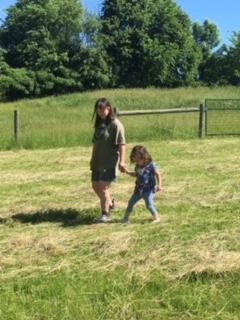 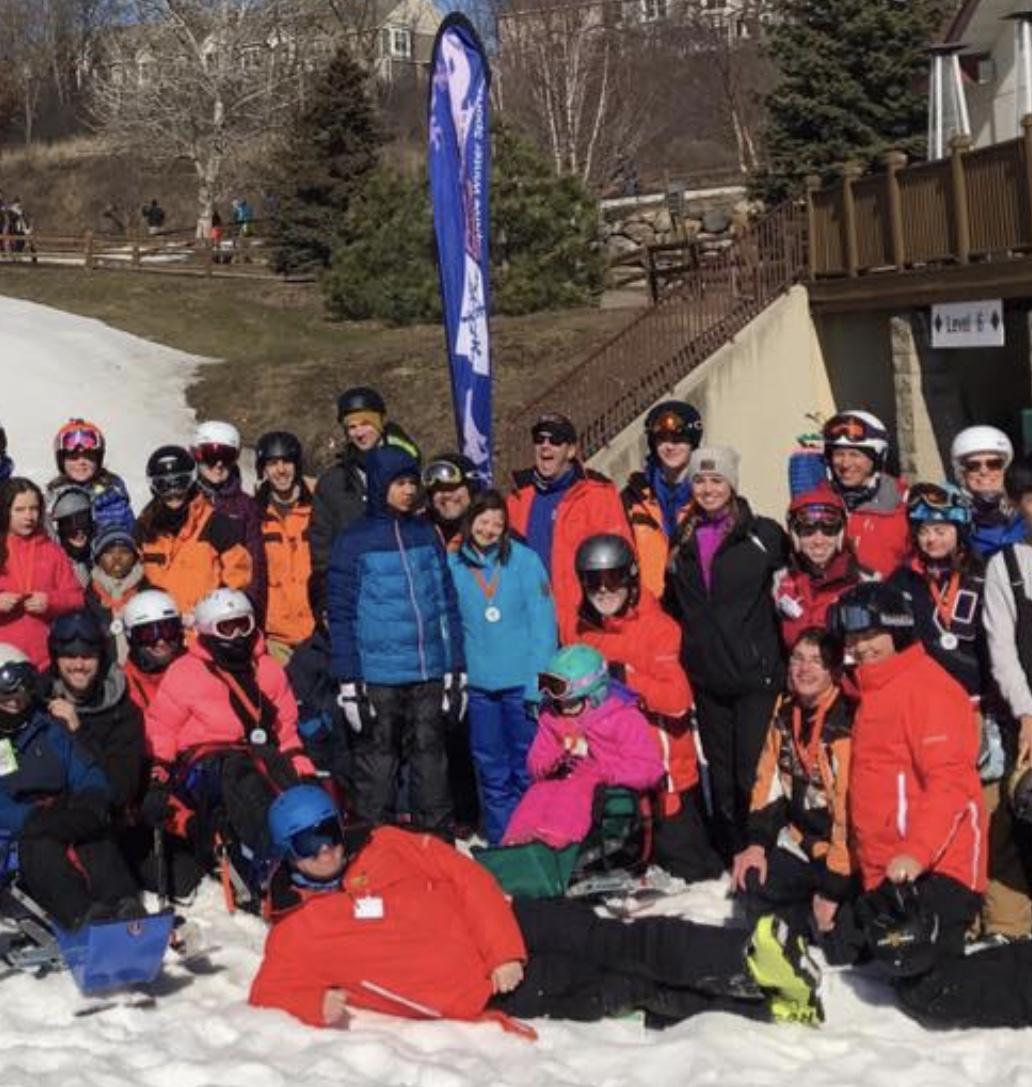 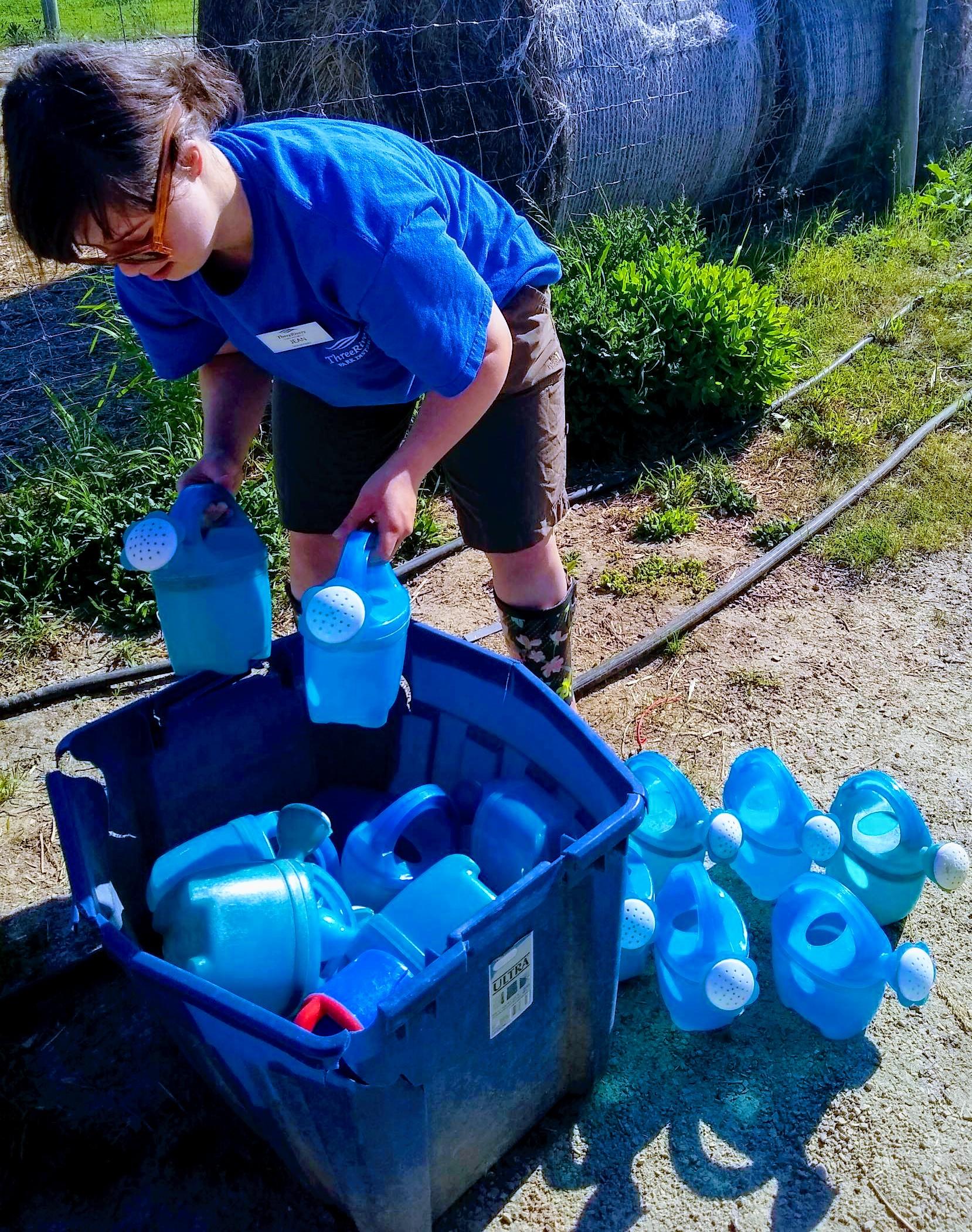 [Speaker Notes: I have volunteer and internship experience. At Gale Wood Farm, I help with little kids and fill the water buckets. At Padraig’s place, I downhill ski.]
WORKING AND INTERNSHIPS 
 Exploring Interests and strengths
Internships
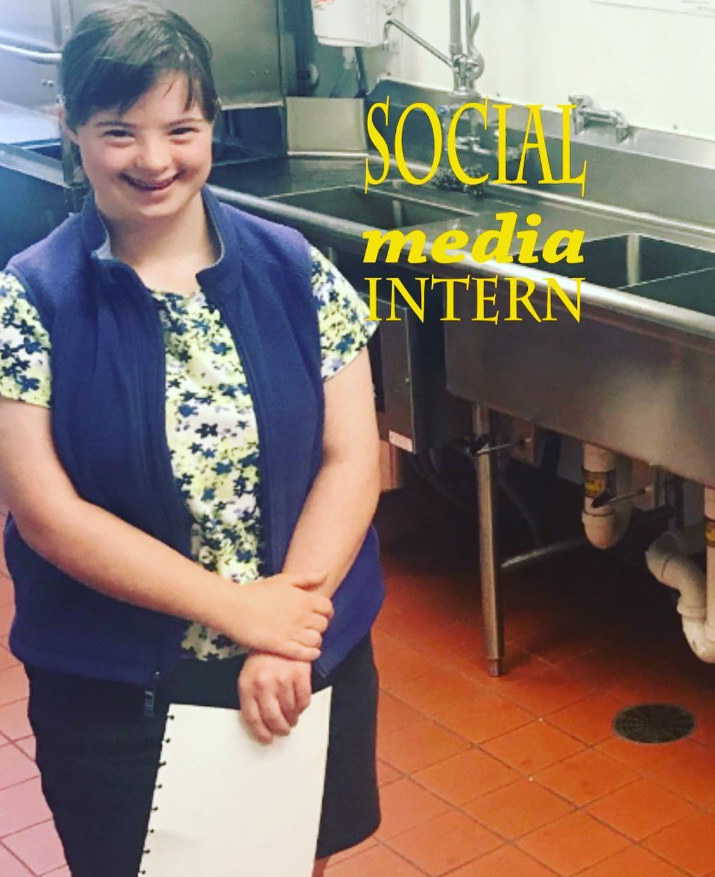 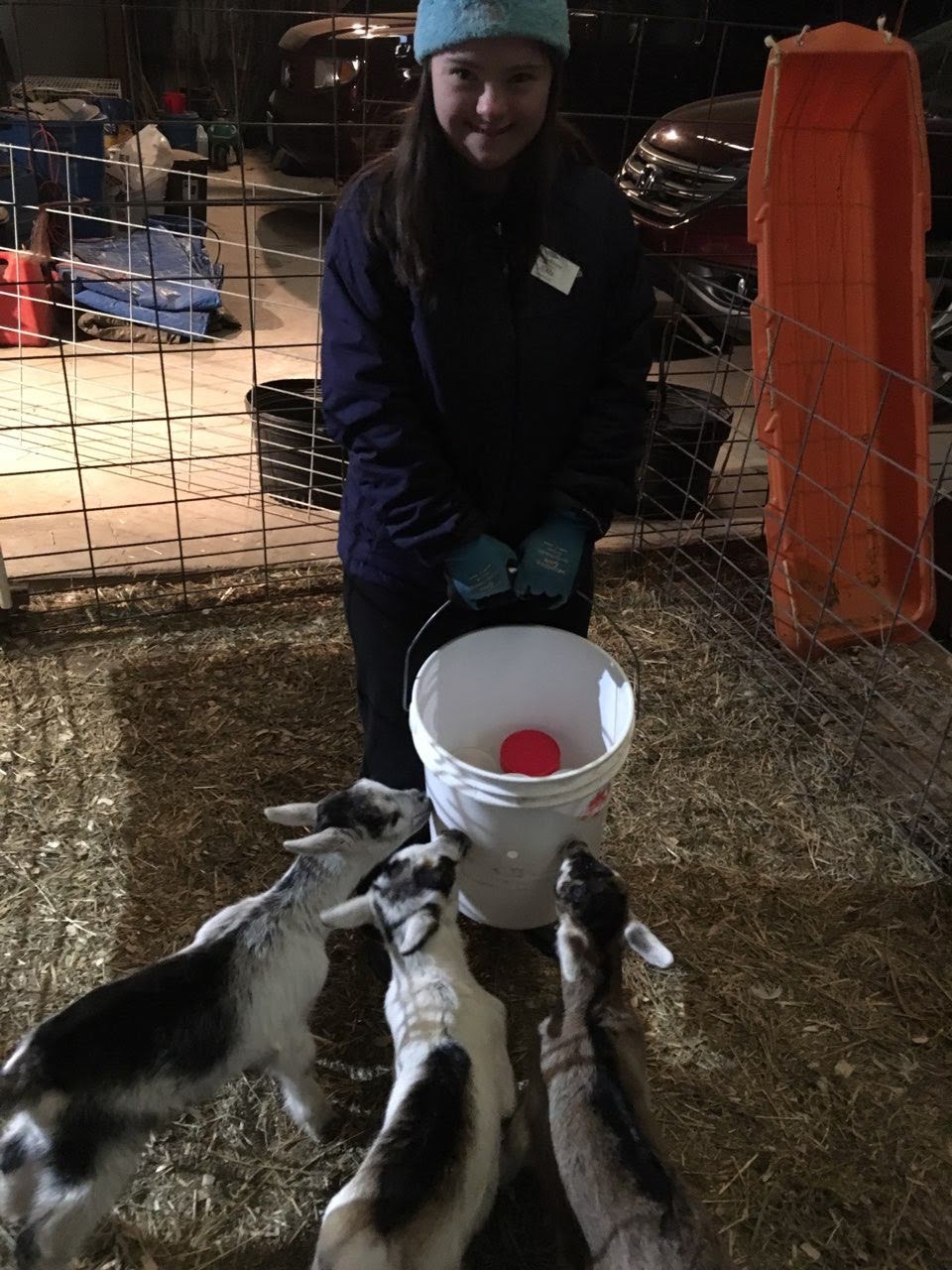 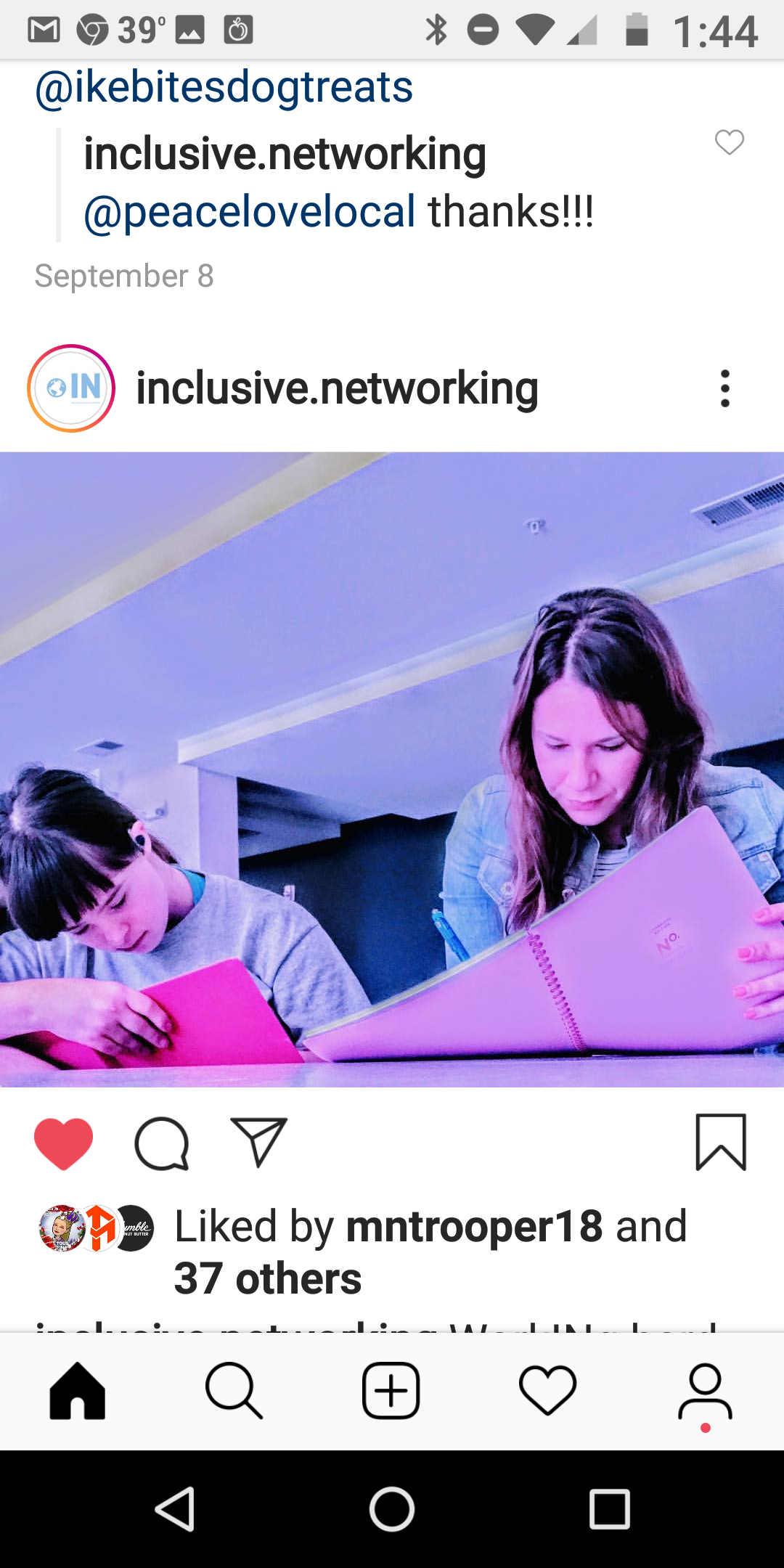 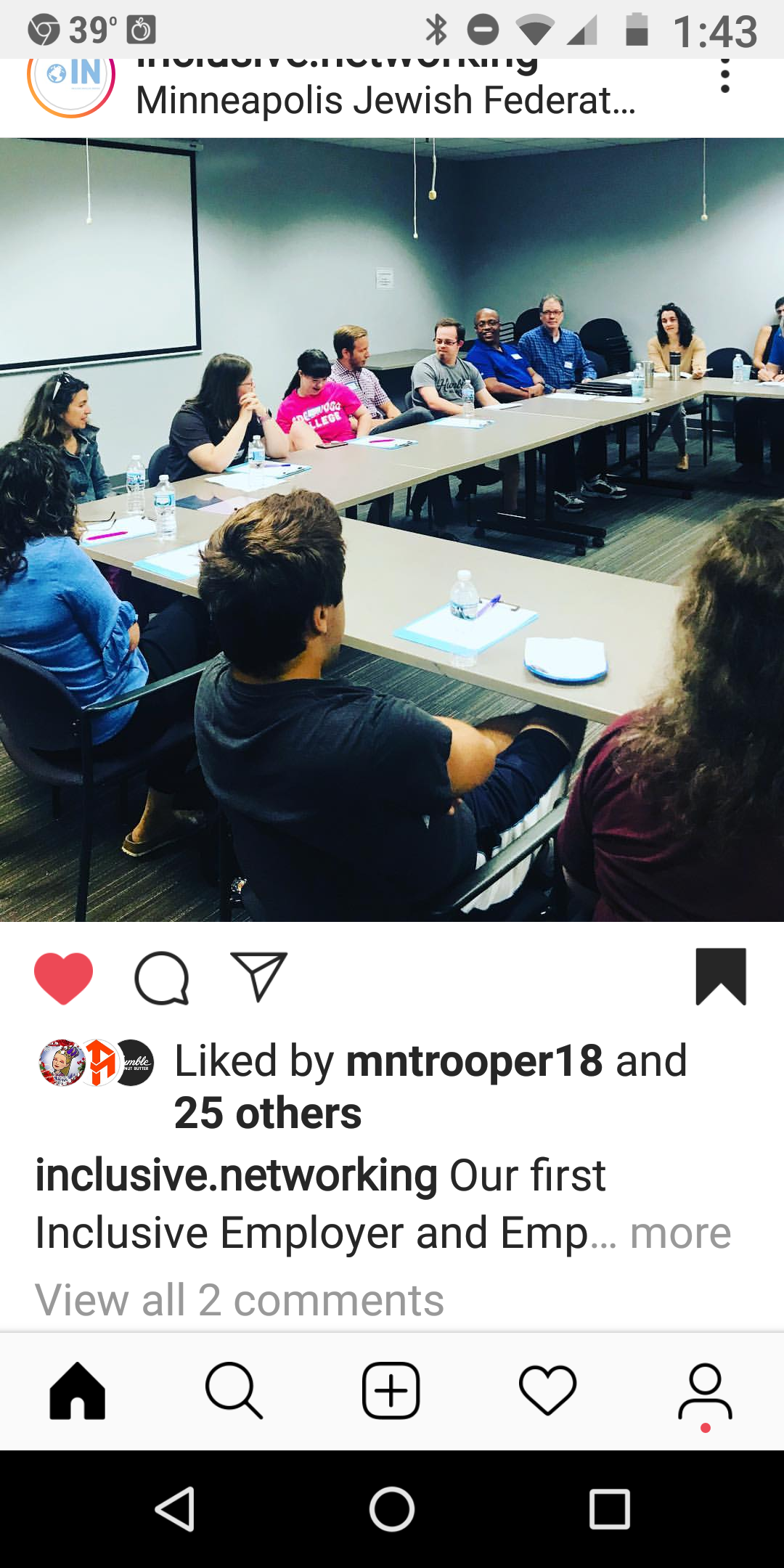 [Speaker Notes: I am a social media intern for Inclusive Networking. Also, feeding the baby goats. I work with Nicole at Inclusive Networking. I helped with the job and employer panel.]
WORKING AND INTERNSHIPS 
 Exploring Interests and strengths
Employment
A Backyard Farm
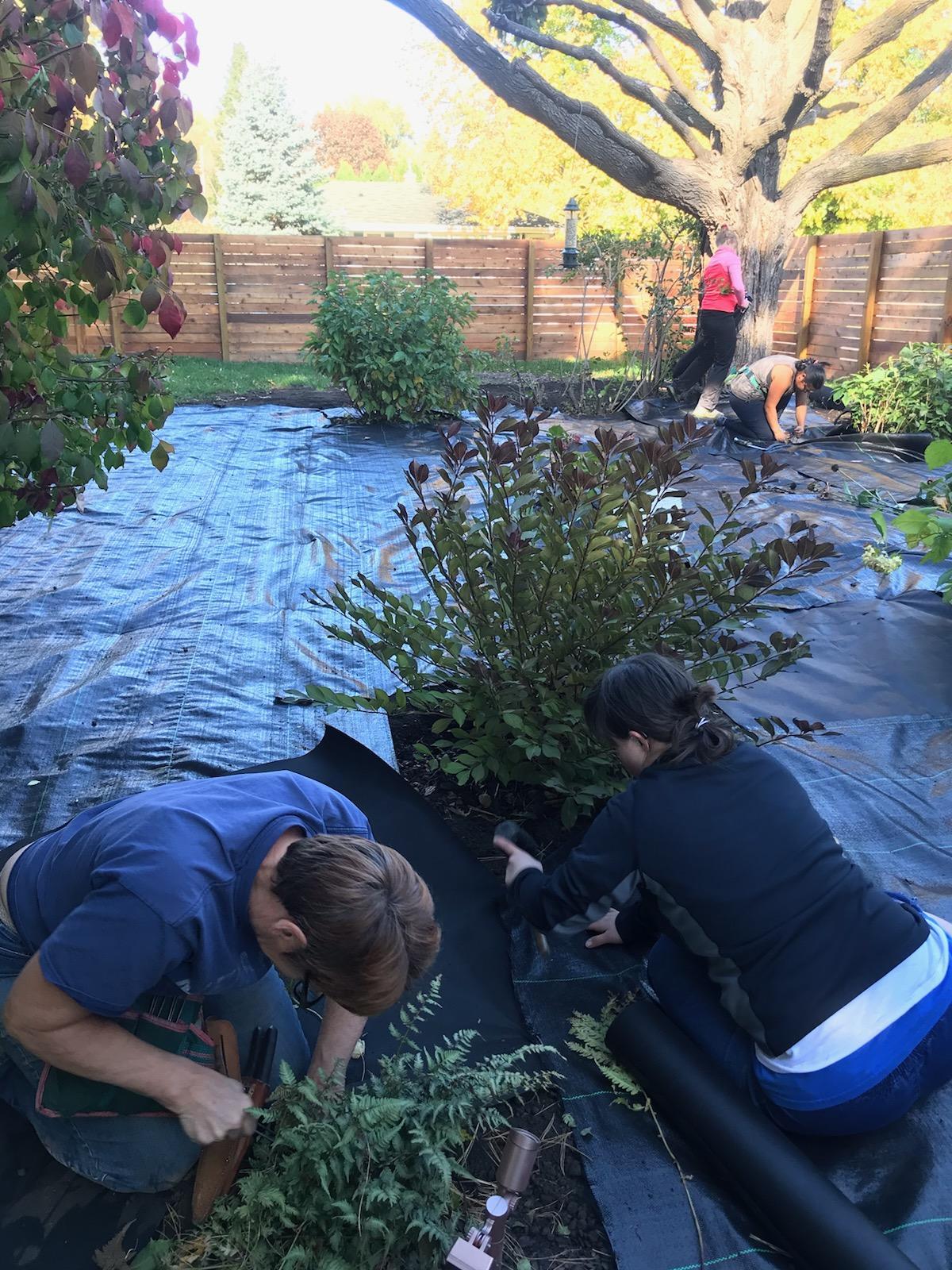 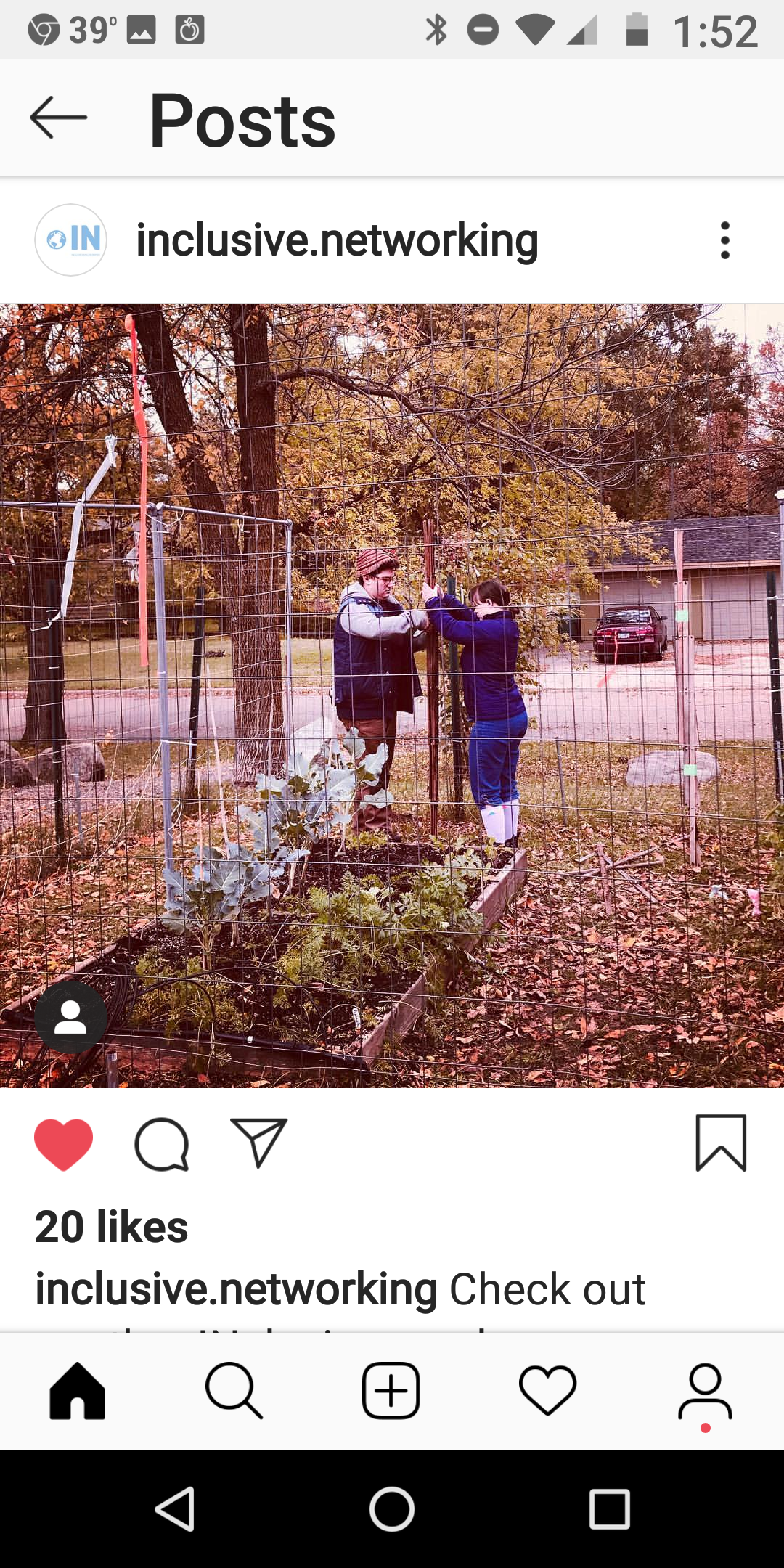 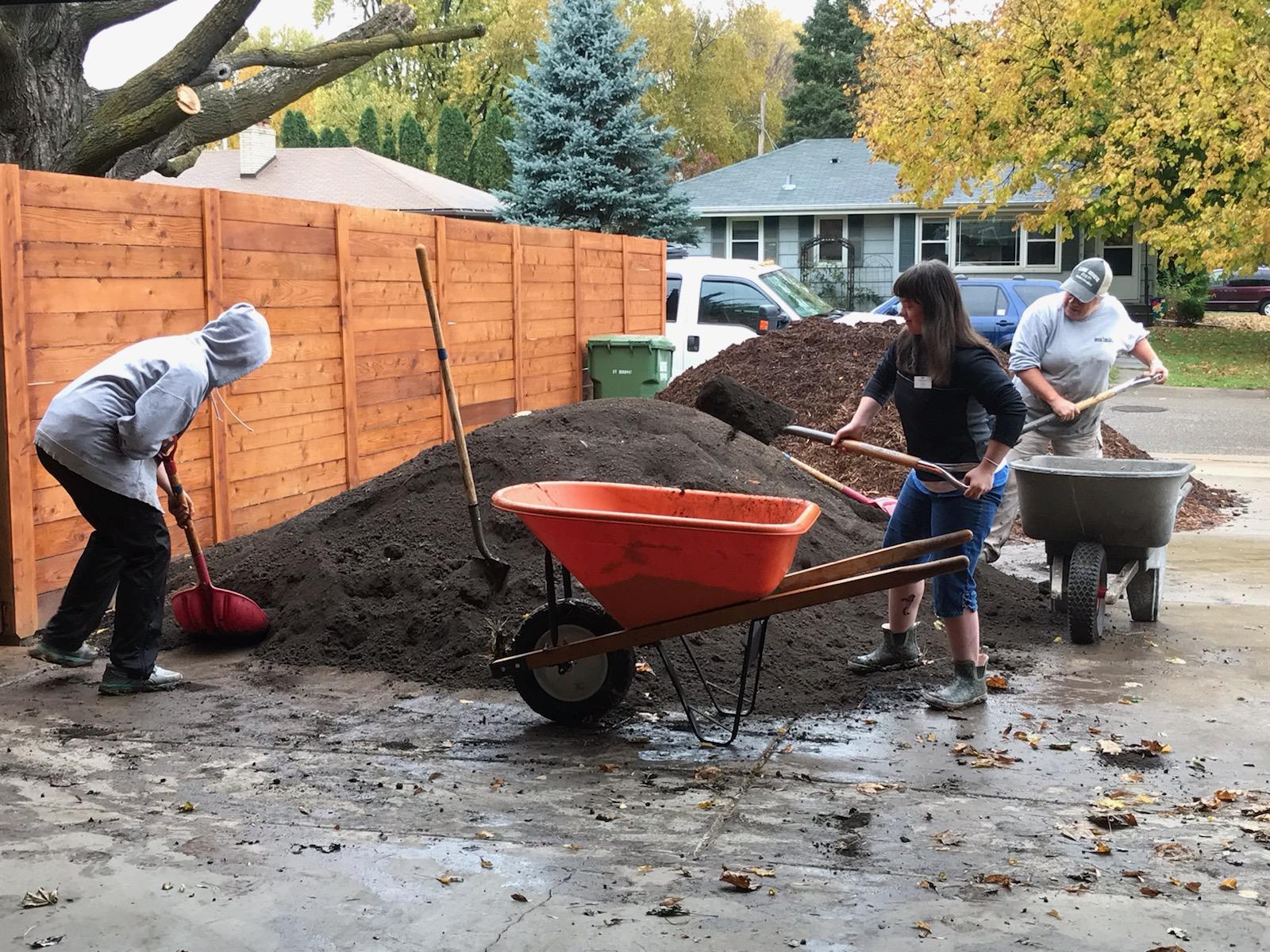 [Speaker Notes: I have a job at A Backyard Farm. This was me stapling at the garden. I help with little kids to pick vegetables at their garden. I was shoveling dirt for the garden. I get a paycheck.]